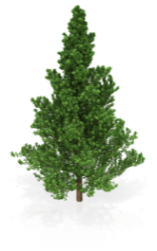 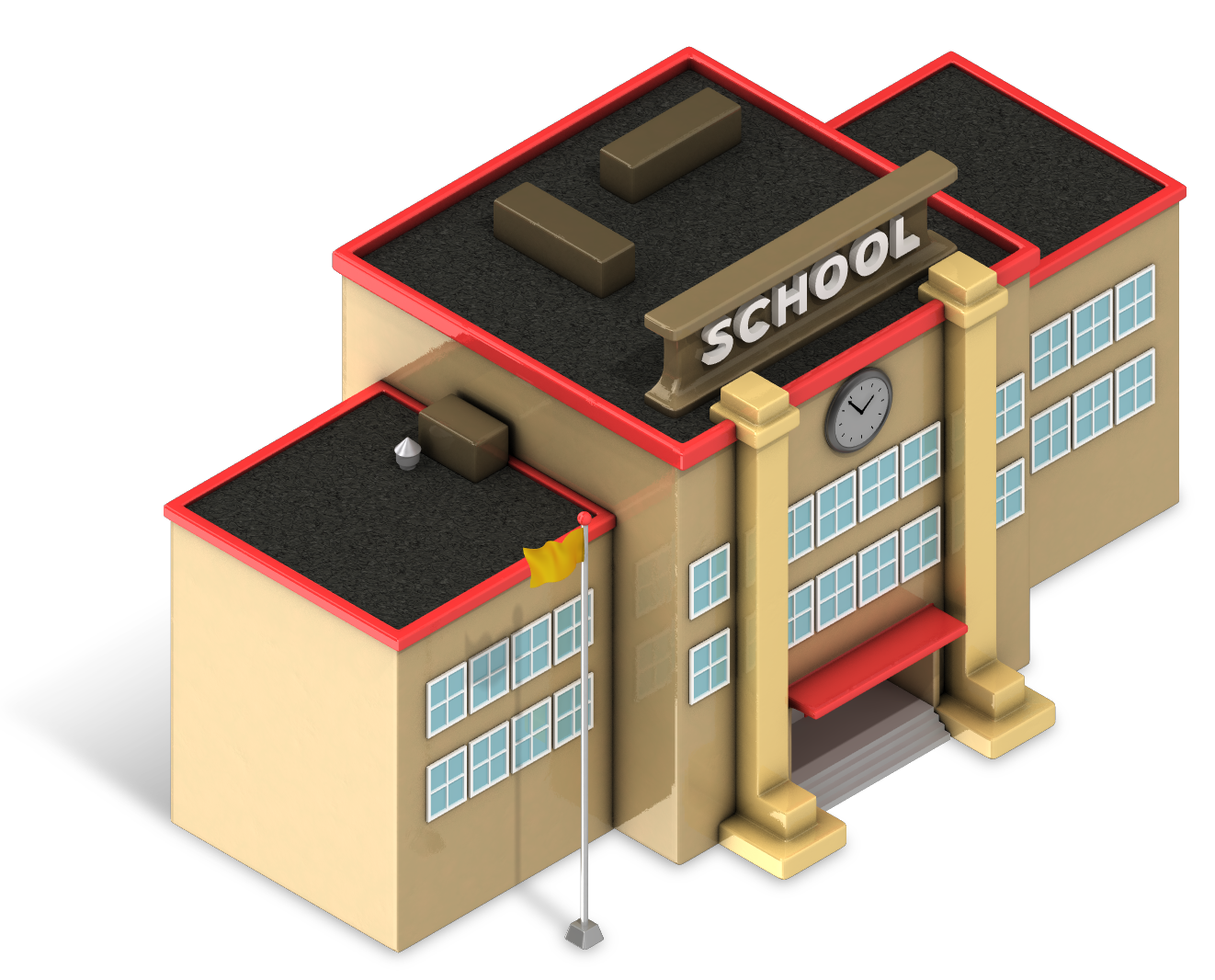 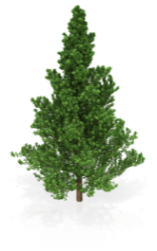 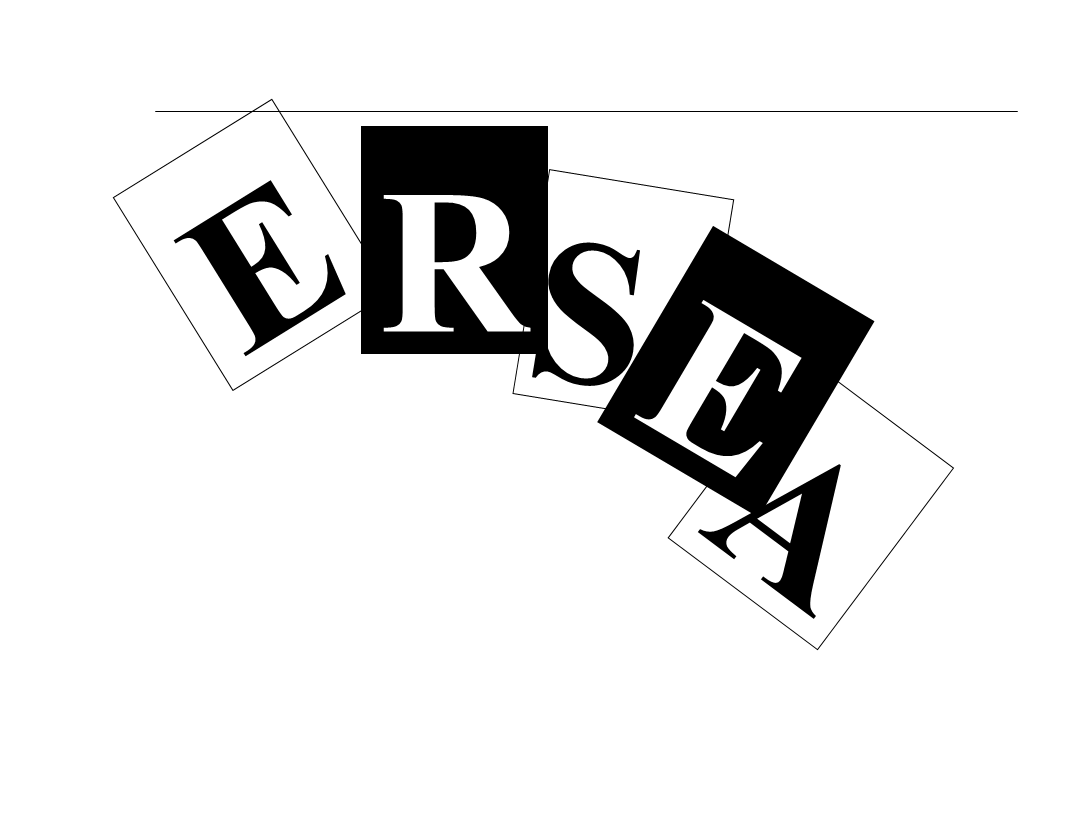 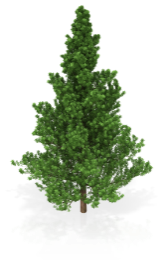 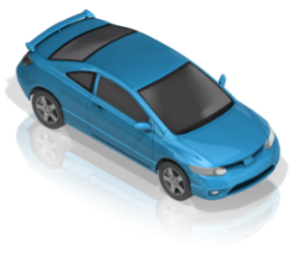 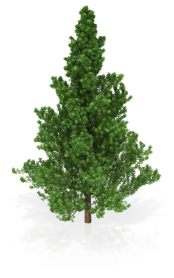 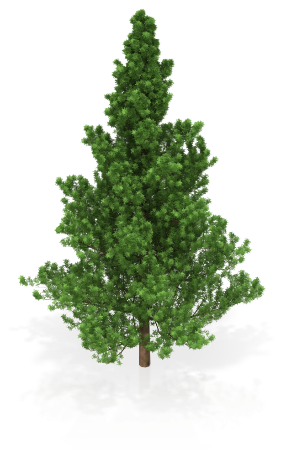 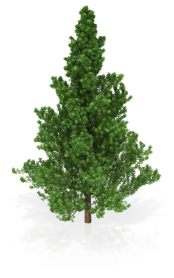 Attendance Matters
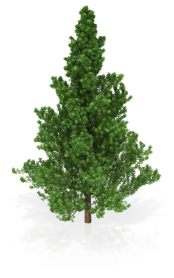 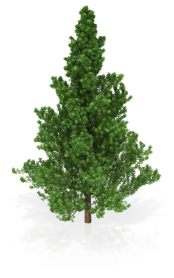 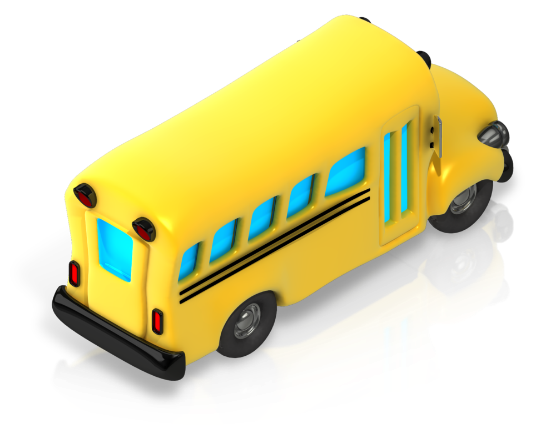 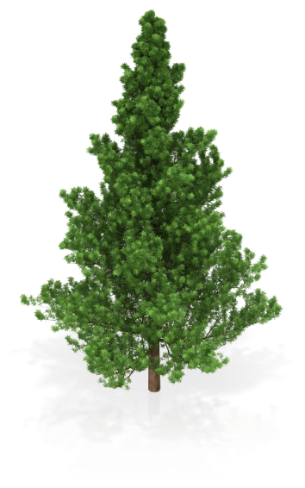 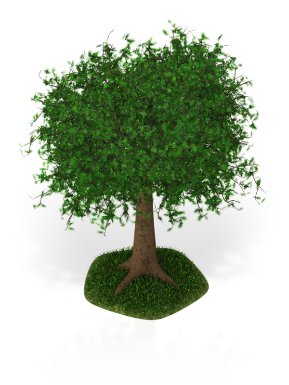 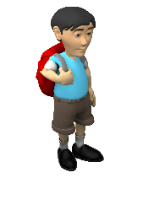 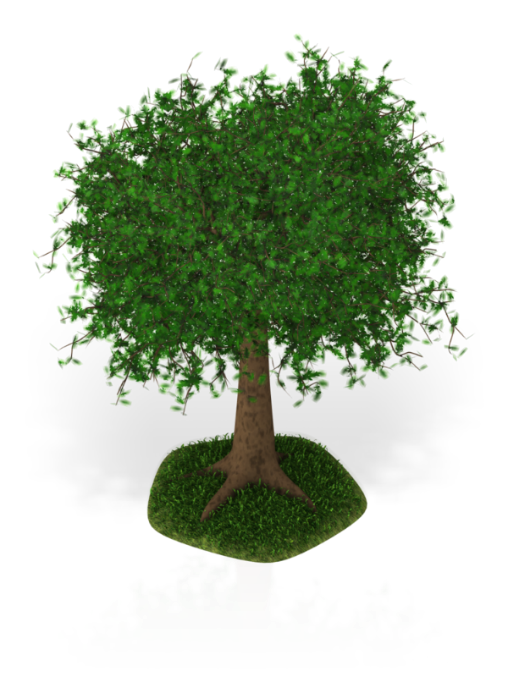 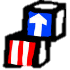 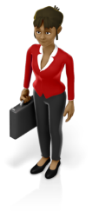 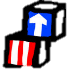 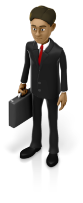 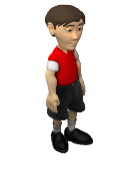 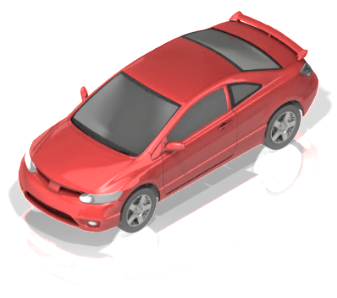 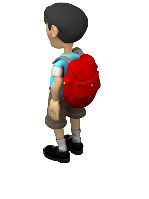 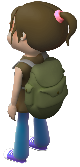 Attendance Matters
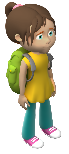 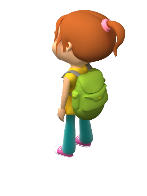 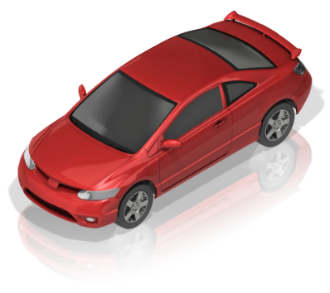 Thrive by Five
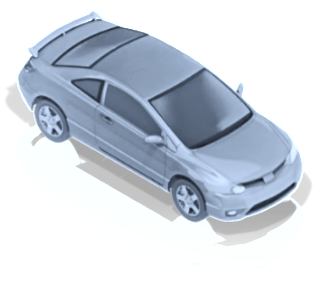 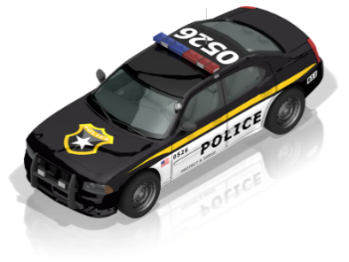 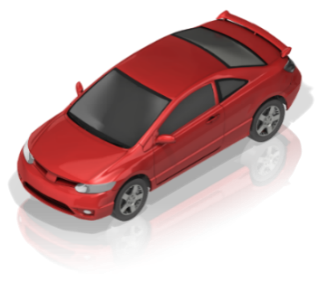 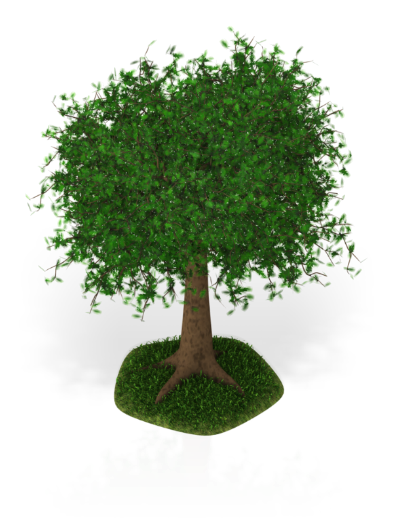 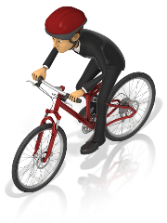 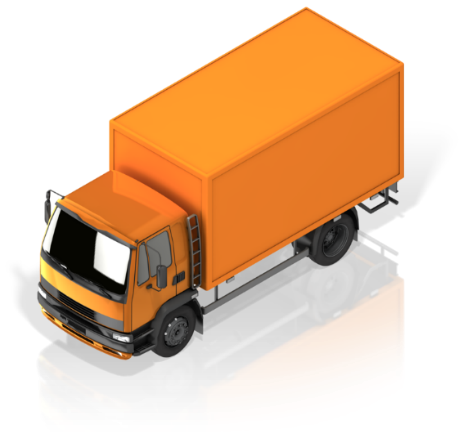 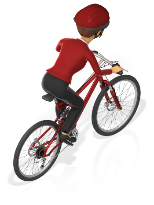 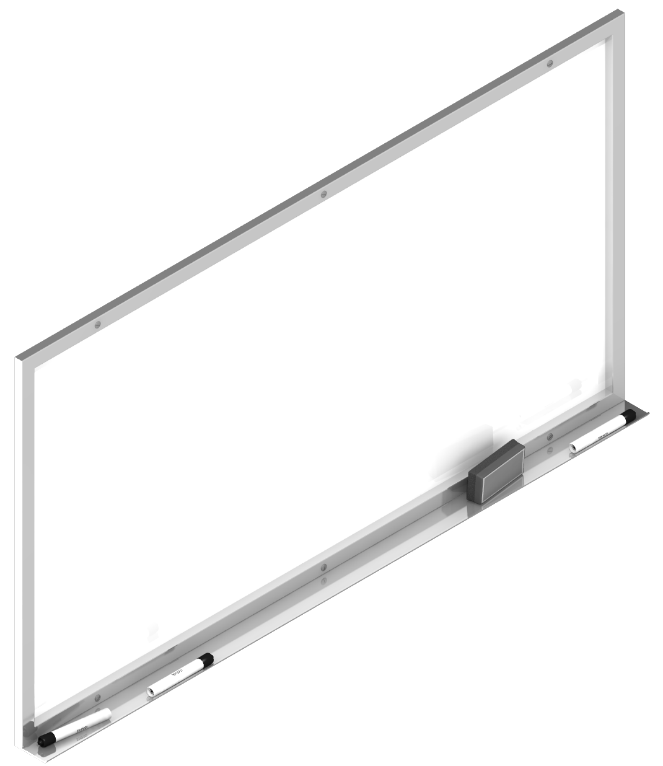 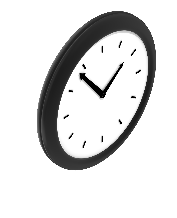 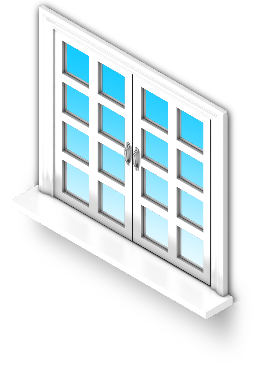 Is 90% good for a child’s attendance?.
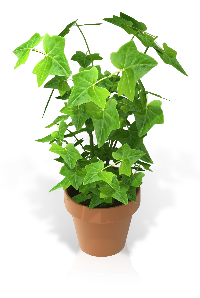 Question?
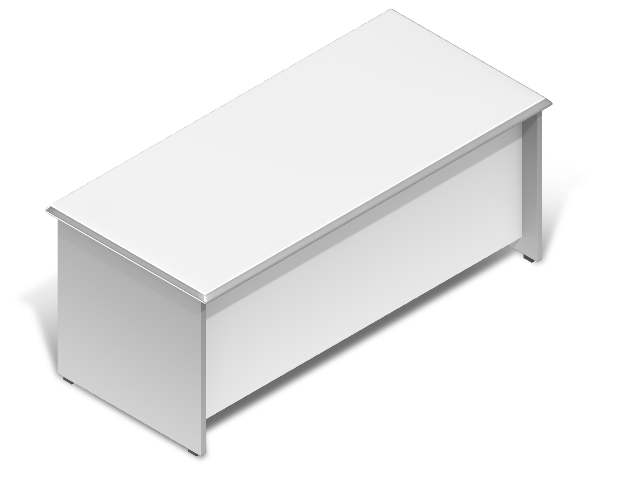 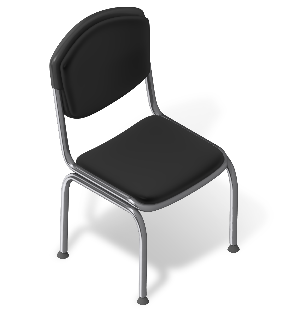 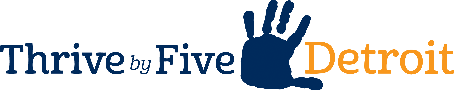 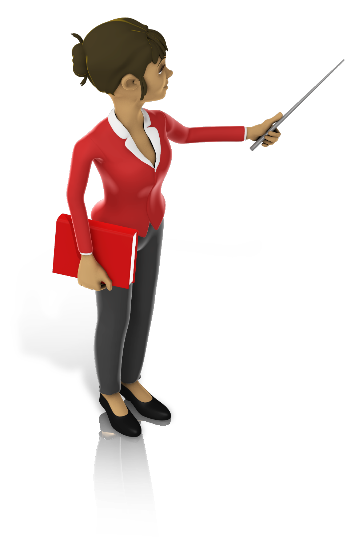 Mrs. Miller
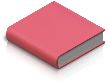 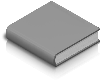 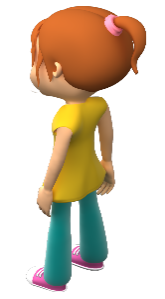 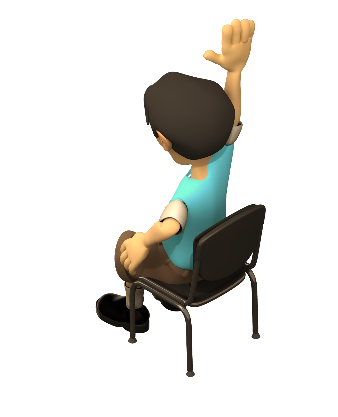 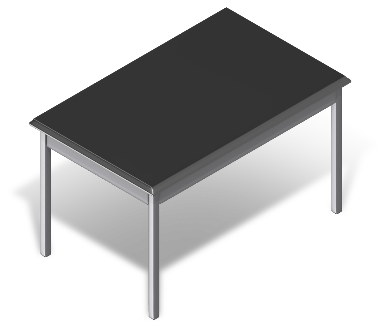 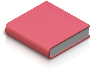 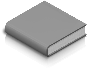 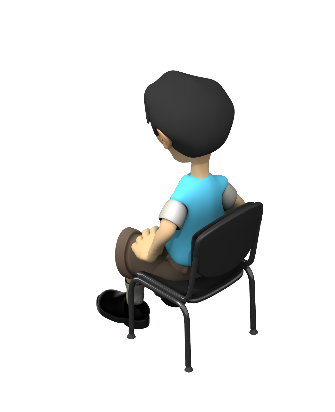 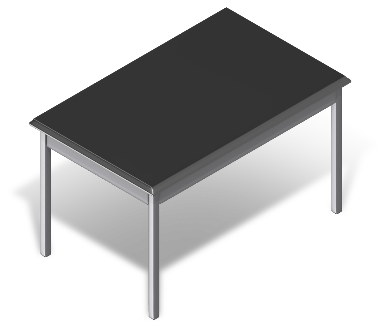 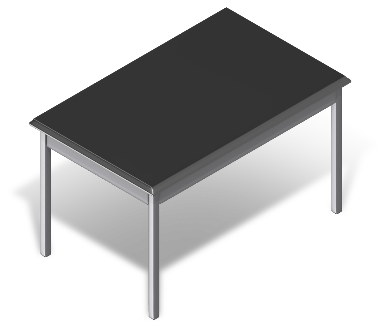 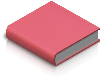 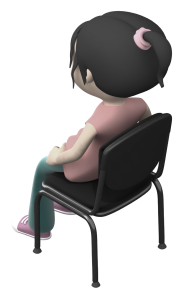 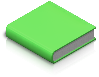 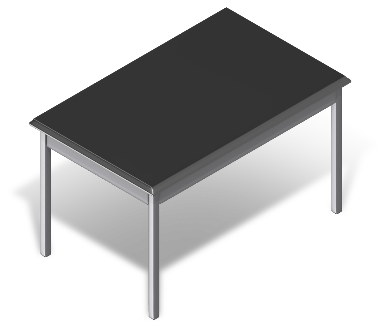 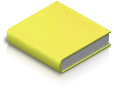 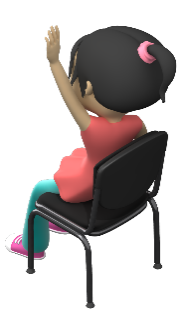 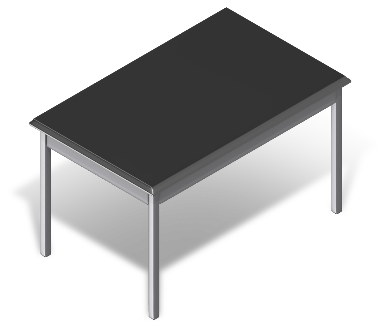 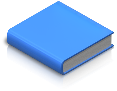 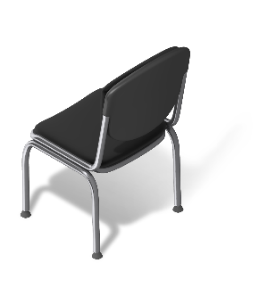 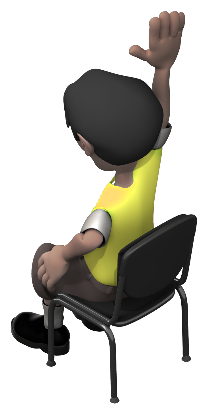 We want our children school ready.
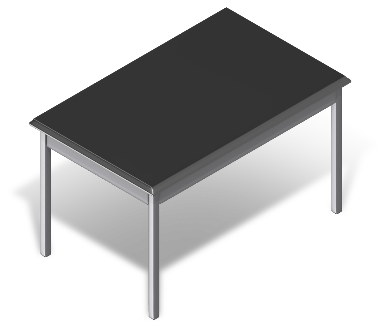 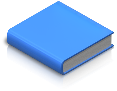 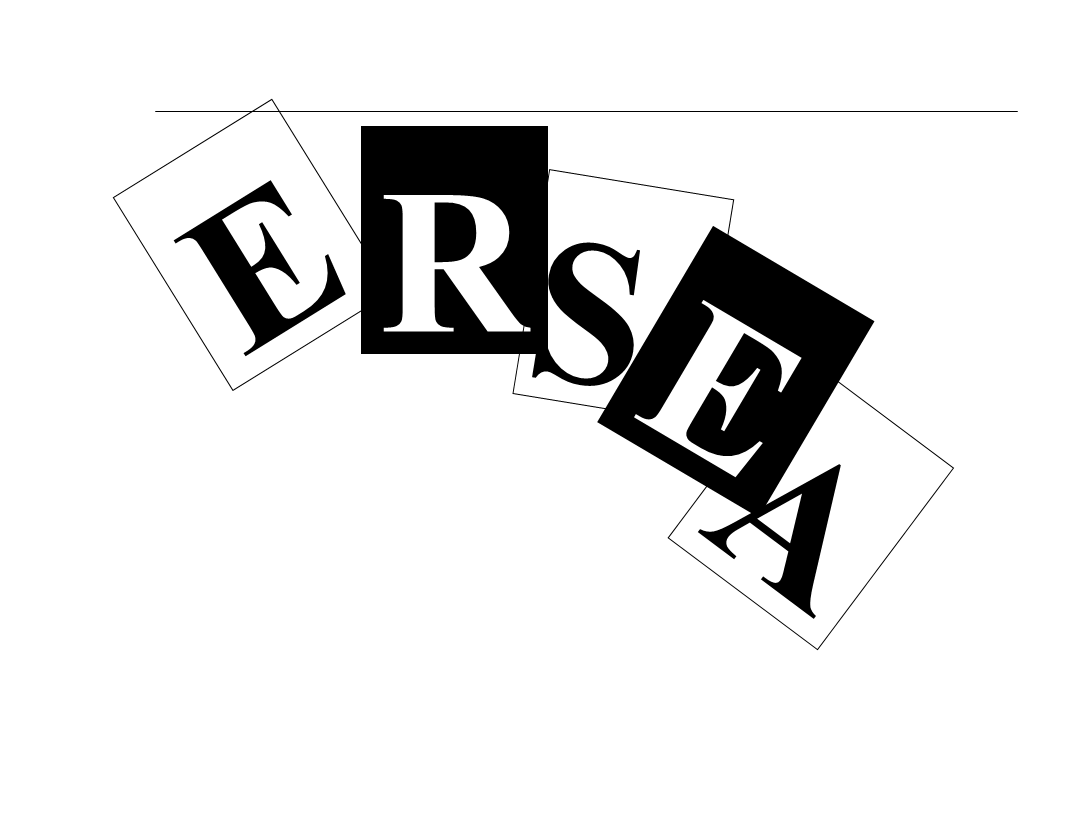 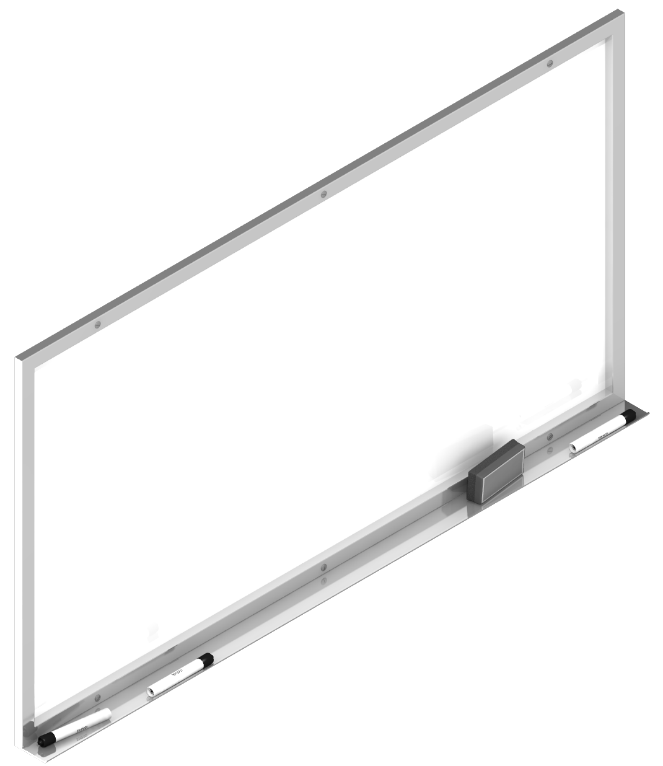 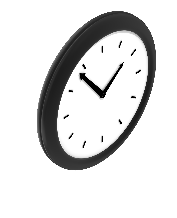 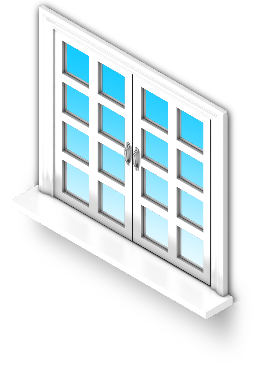 That would mean that if a child had a 90% attendance –he would be missing a ½ day once a week for a month
Answer:
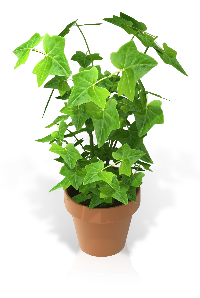 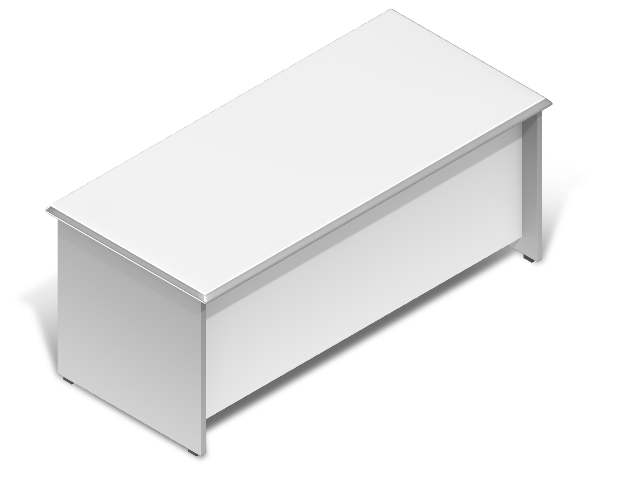 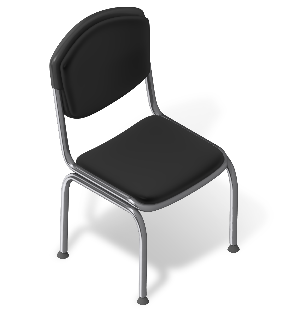 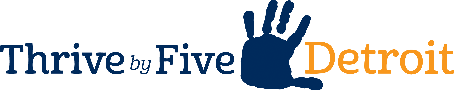 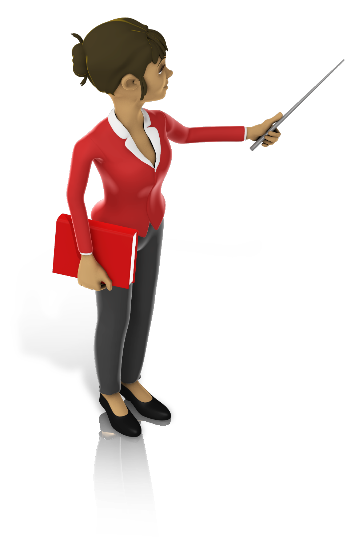 Mrs. Smith
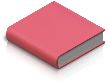 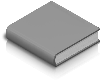 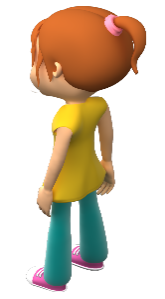 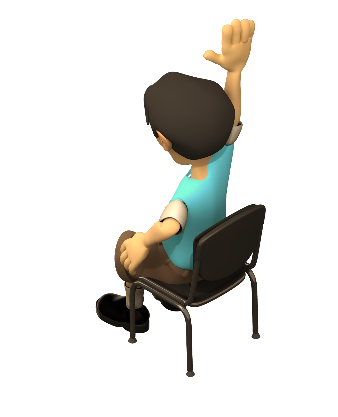 Do we want our children having this same school/work ethic for the rest of their lives?
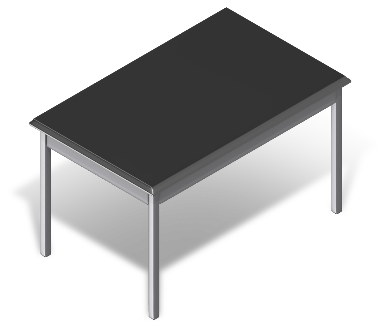 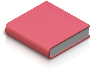 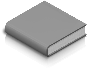 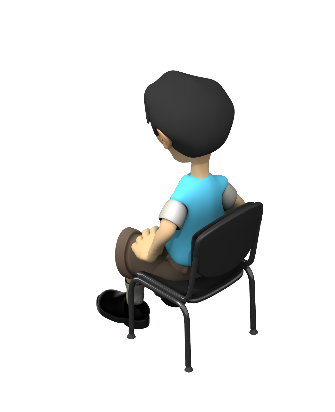 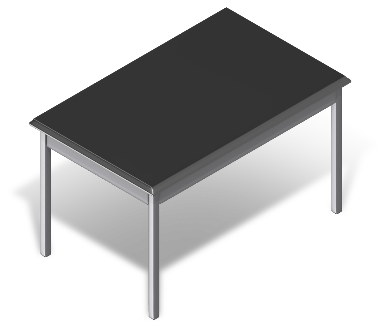 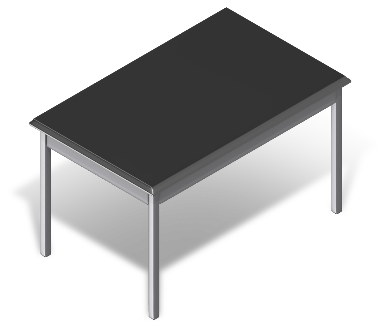 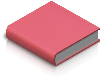 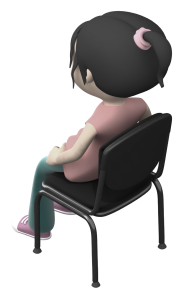 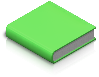 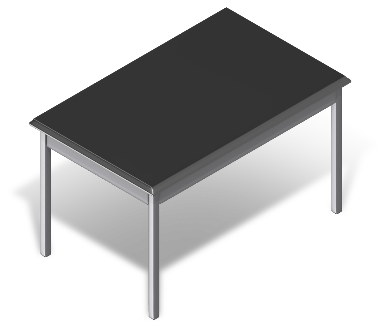 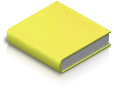 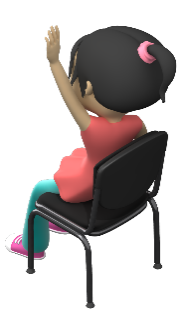 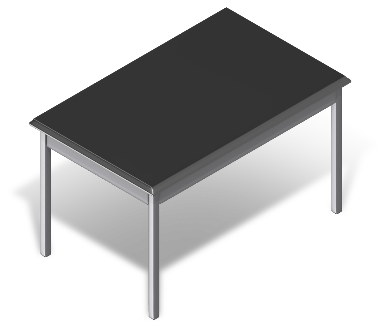 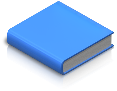 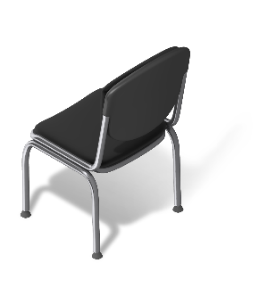 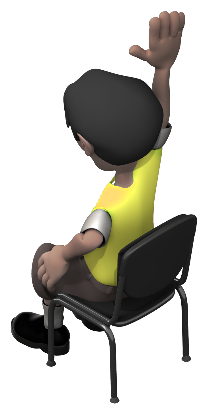 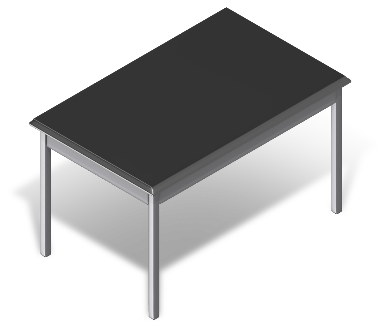 Attendance Matters
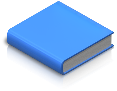 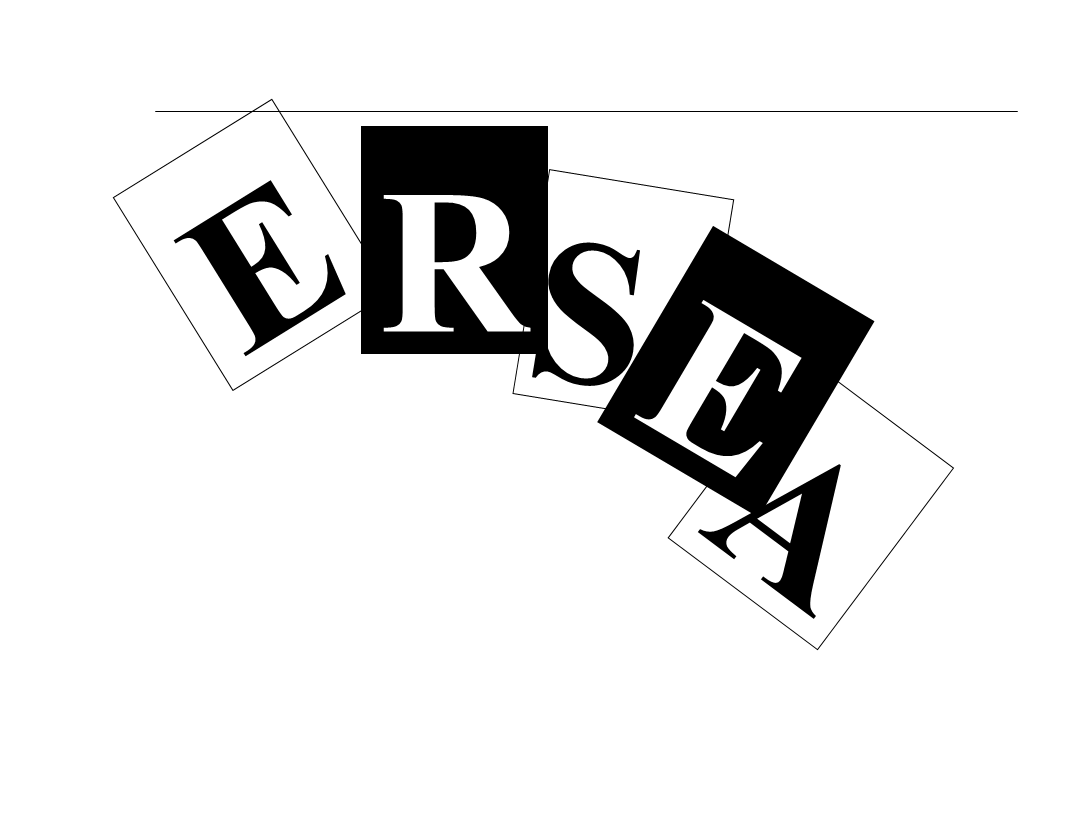 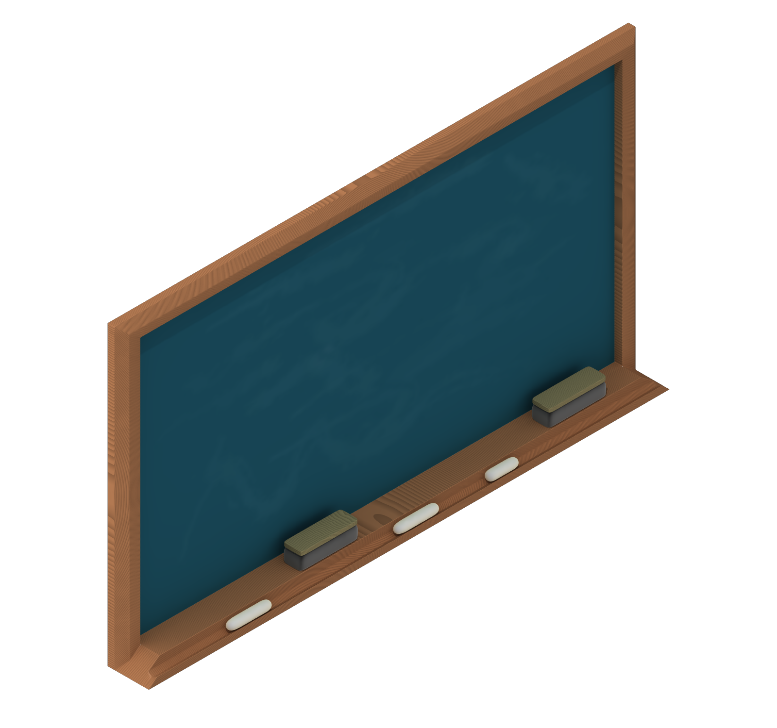 Today’s Objectives
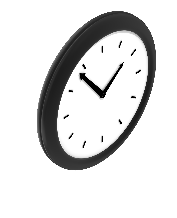 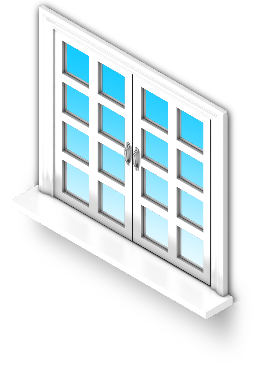 Mr. Shepherd is mean.
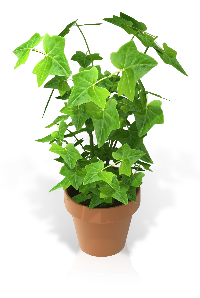 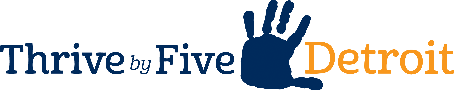 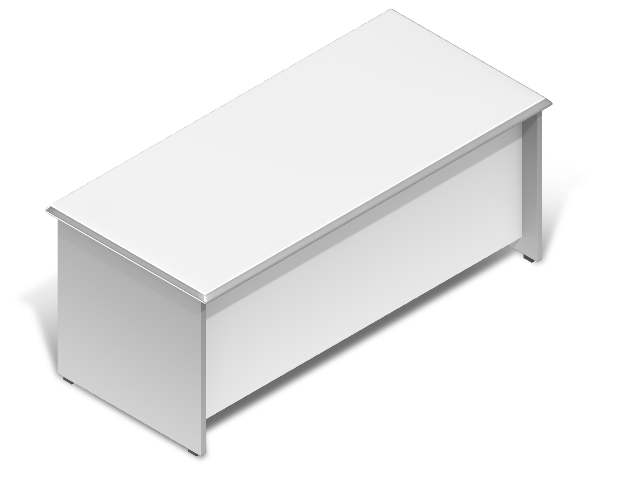 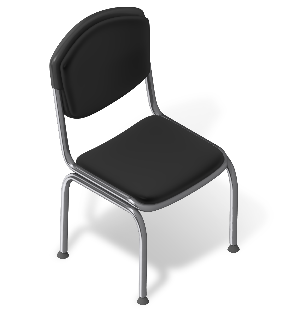 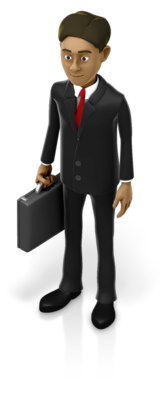 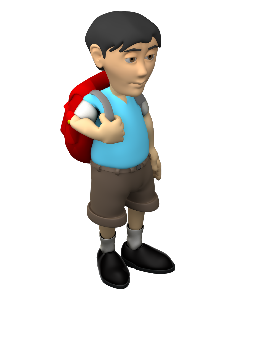 Mr. Shepherd
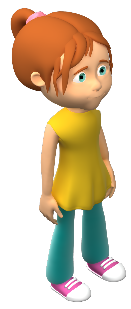 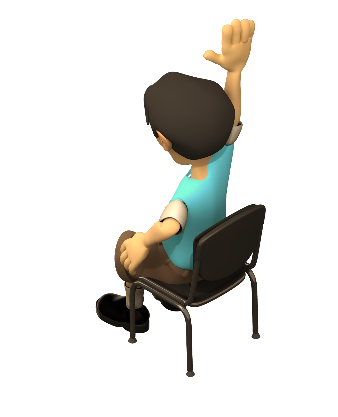 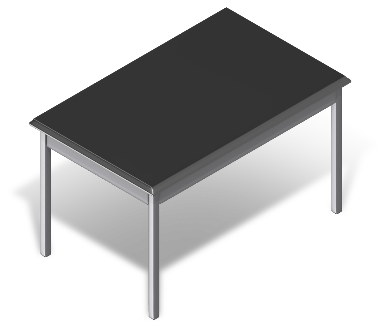 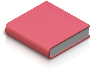 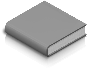 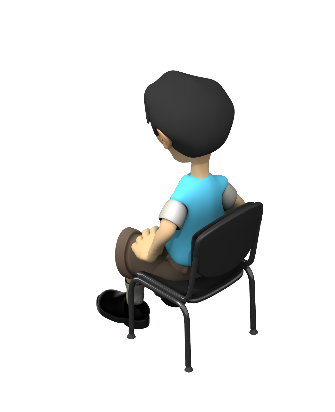 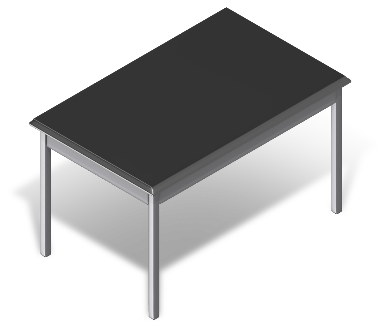 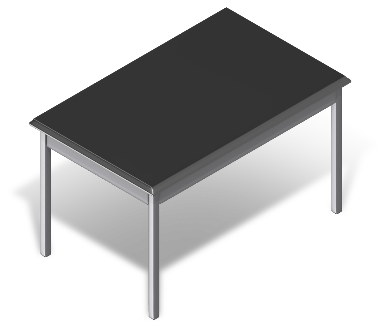 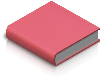 Defining Average Daily Attendance
Develop Strategies For ADA Compliance
Review Policy For Chronic Attendance
Developing Case Notes
Strategies to increase ADA
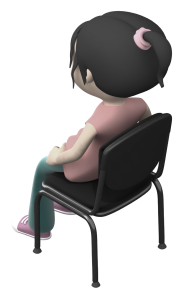 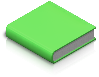 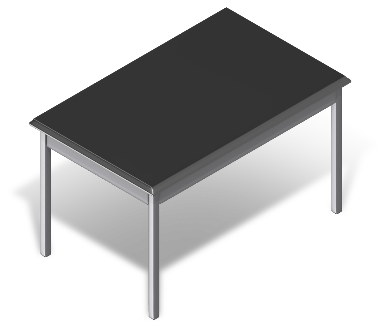 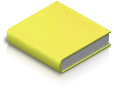 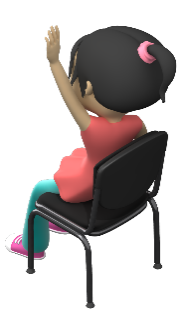 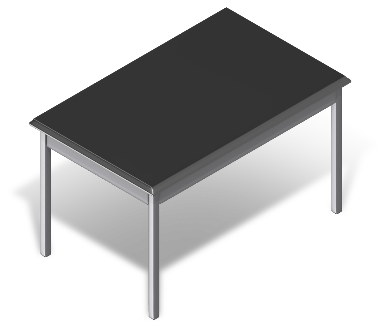 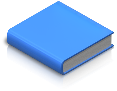 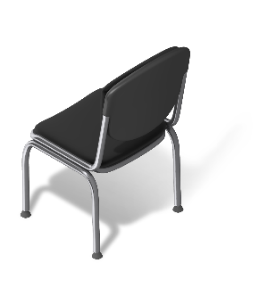 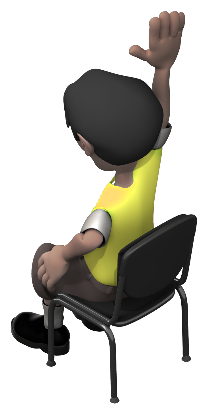 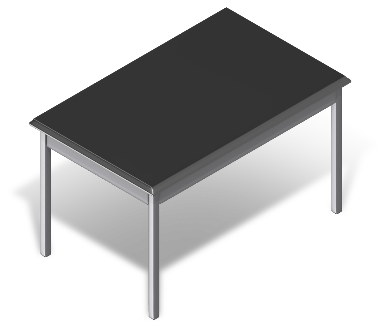 School Readiness.
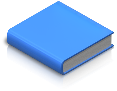 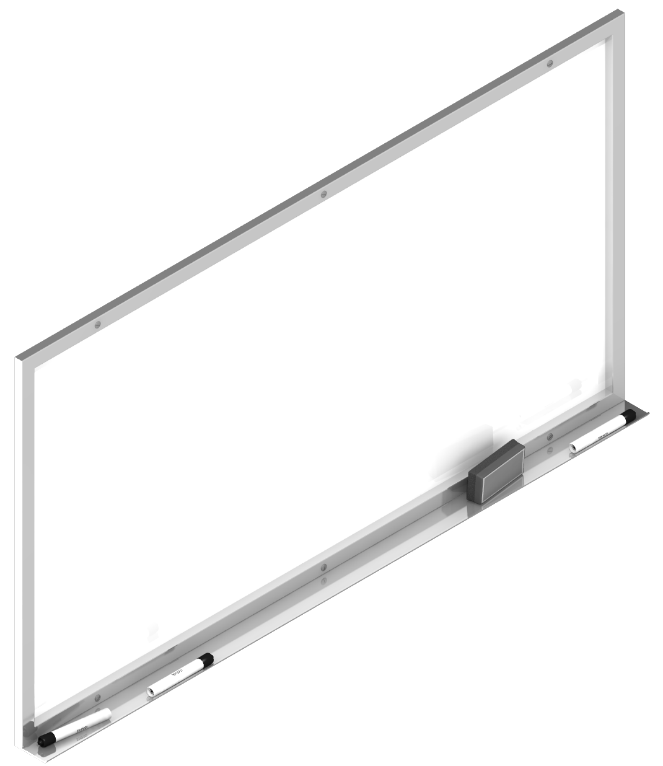 Defining Average Daily Attendance
Develop Strategies For ADA Compliance
Review Policy For Chronic Attendance
Strategies to increase ADA
Developing Case Notes
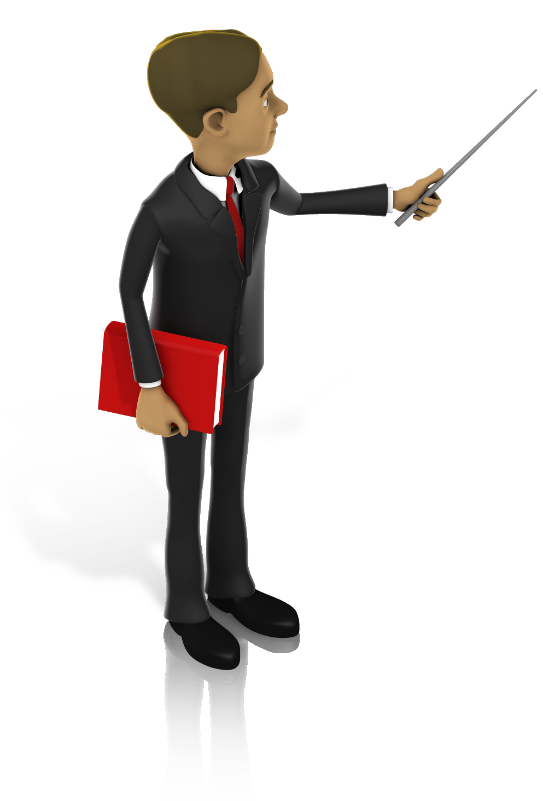 Workshop Objectives
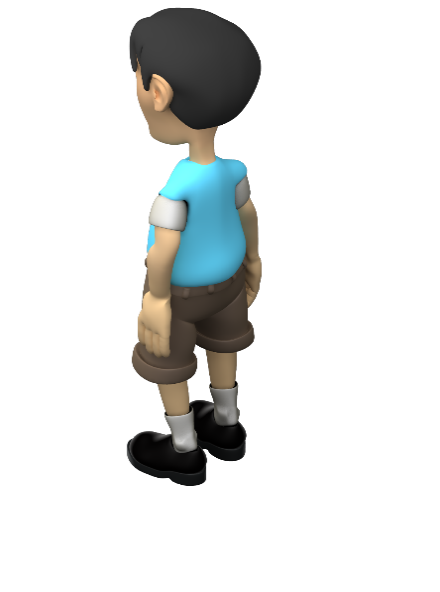 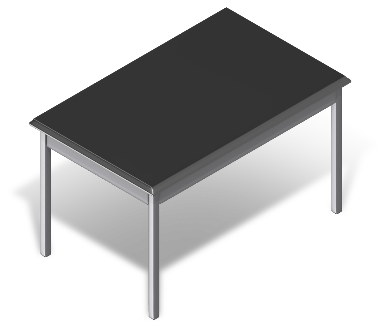 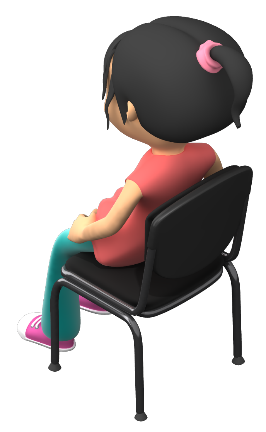 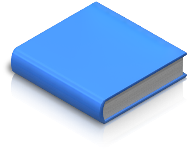 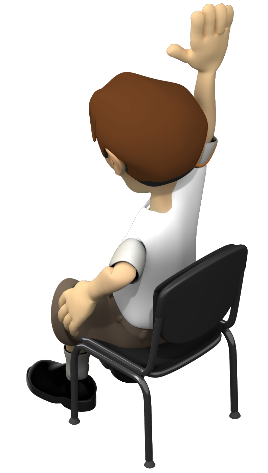 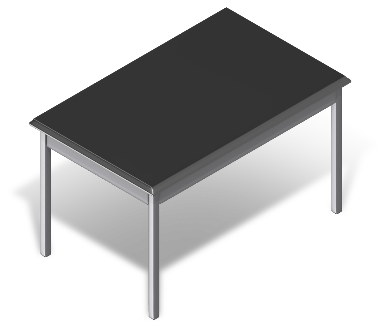 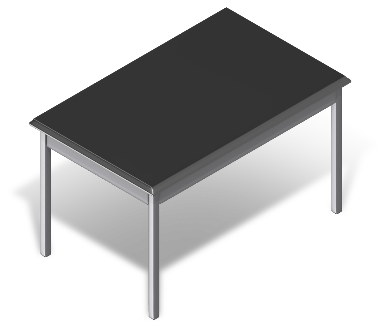 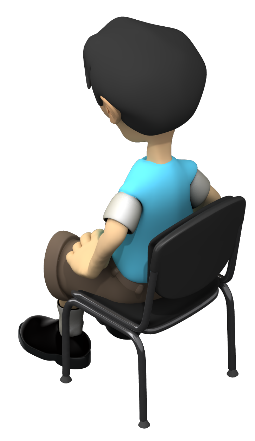 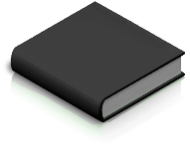 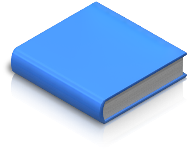 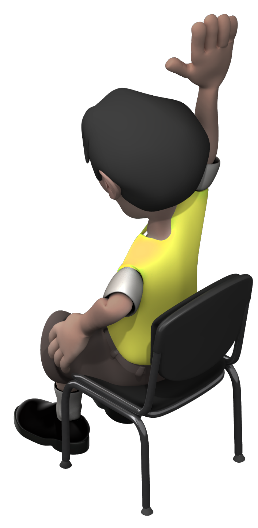 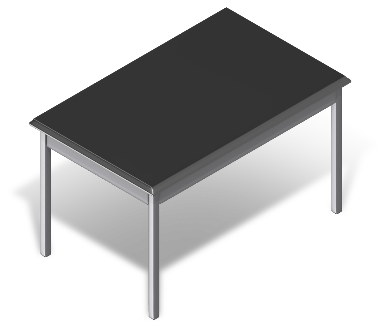 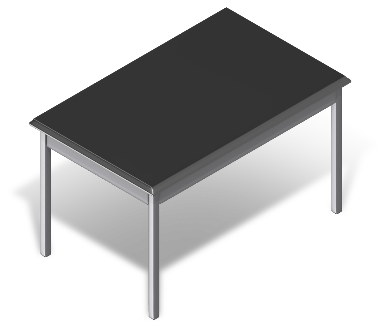 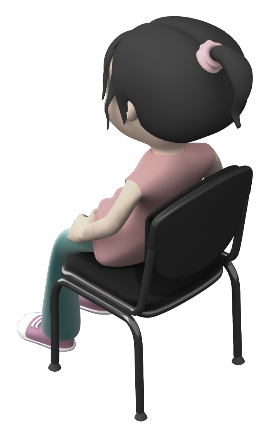 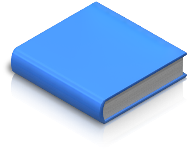 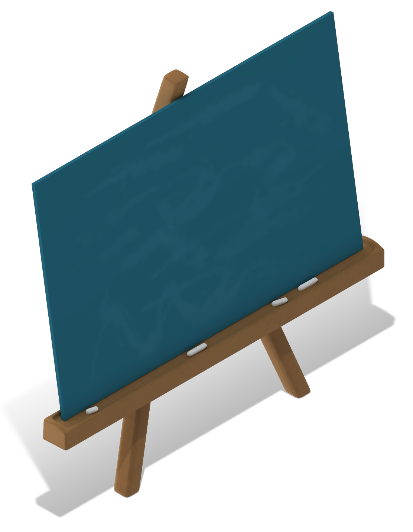 Developing Systems
[Speaker Notes: Systems deal with the concept when all things within that system  the proceedures and processes work together the outputs of that system  will produce uniformed, and standardized.
When the system works optimally it maximizes the outputs by creating and placing the parts together with expertise which yields a maximized product.

Does your system create a uniformed product or has it been maximized through a collaborative approach?

Head Start has a system that creates opportunities  to  connect people with experise. We learn to take cues from which are verbal but many  time non-verbal.  Attendance gives many non verbal ques  through patterns.]
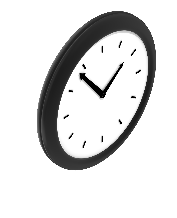 Integrated Services
When absence patterns begin to develop in a child attendance, staff should be concerned.  As the absence patterns emerge they may give a snapshot into the family structure or dynamic.  
However, some patterns may be cause for other professionals to be called for their expertise to ensure the safety of all children, staff and other Head Start families.

When would you make contact to another Head Start Specialist regarding a child’s attendance.
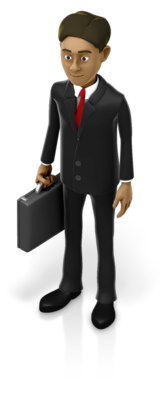 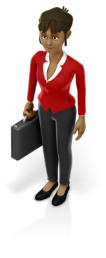 [Speaker Notes: Talk about health issues and attendance and how they are monitored]
What Do we follow as the rules?
Head Start Act
Head Start Performance Standards
State Law or  Administrative Law
Grantee Policy or Contract
Delegate Policy
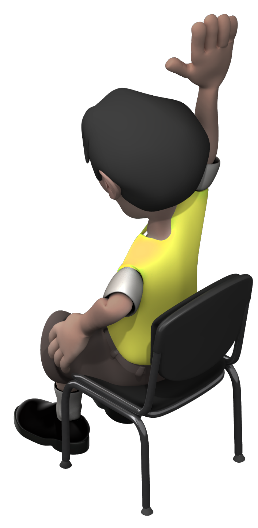 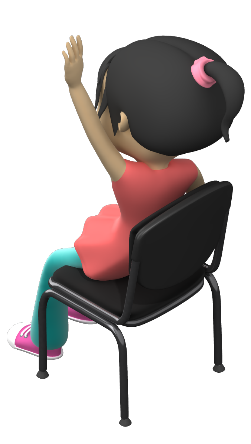 [Speaker Notes: The formula that is known as Average Daily Attendance is for center based programs.  This means families and children being provided Head Start or Early Head Start services within a classroom setting. This does not include socializations or home visits using this formula.

The Head Start Performance Standards indicate that this is not necessarily an issue of compliance when delegates are below 85%. However, what it indicates is that a study must be done to analyze the patterns and reasons why 5 he absence are ocurring. Tell me why  the child is chronically absent.

Often FSW use the term sick as a catch all to easily understand why children were absent. But when children are frequently I’ll the health specialist or nutrition Specialist are aware if the system is actually working.]
45 CFR 1305.8
(a) When the monthly average daily attendance rate in a center-based program falls below 85 percent, a Head Start program must analyze the causes of absenteeism. The analysis must include a study of the pattern of absences for each child, including the reasons for absences as well as the number of absences that occur on consecutive days.
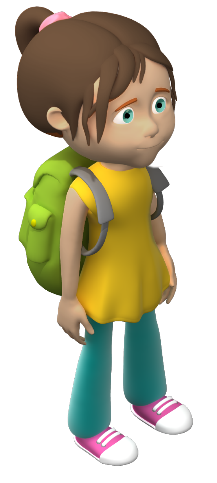 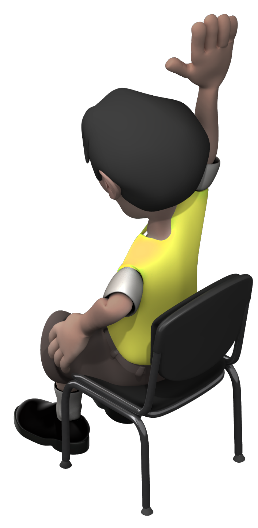 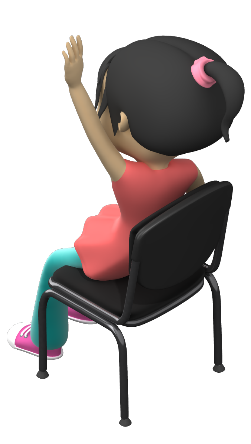 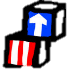 [Speaker Notes: The formula that is known as Average Daily Attendance is for center based programs.  This means families and children being provided Head Start or Early Head Start services within a classroom setting. This does not include socializations or home visits using this formula.

The Head Start Performance Standards indicate that this is not necessarily an issue of compliance when delegates are below 85%. However, what it indicates is that a study must be done to analyze the patterns and reasons why 5 he absence are ocurring. Tell me why  the child is chronically absent.

Often FSW use the term sick as a catch all to easily understand why children were absent. But when children are frequently I’ll the health specialist or nutrition Specialist are aware if the system is actually working.]
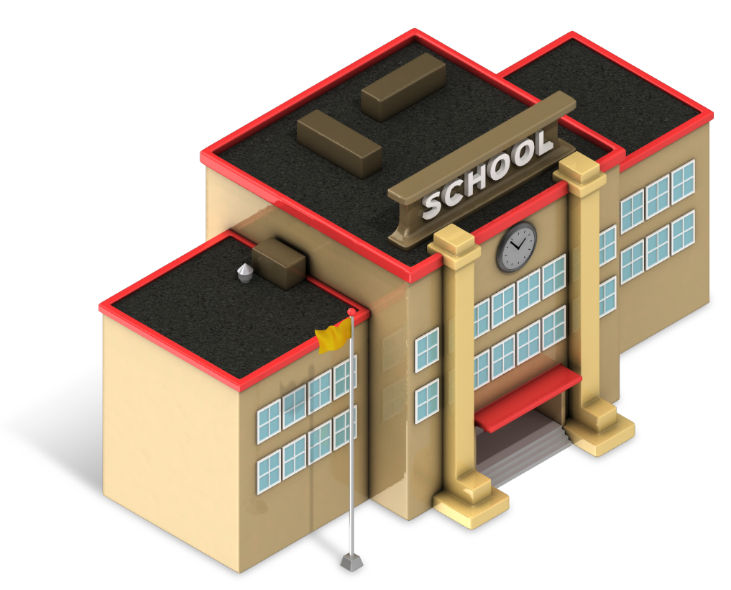 Daily Sign in Sheets
CACFP (Child and Adult Care Food Program)  aka: Meal Attendance
Child Plus Database
Reports
Case Notes
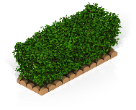 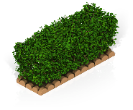 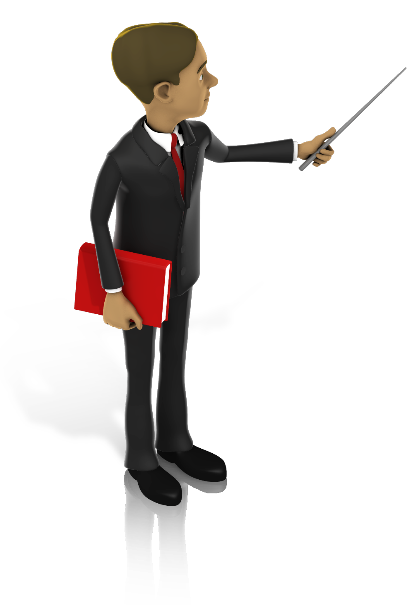 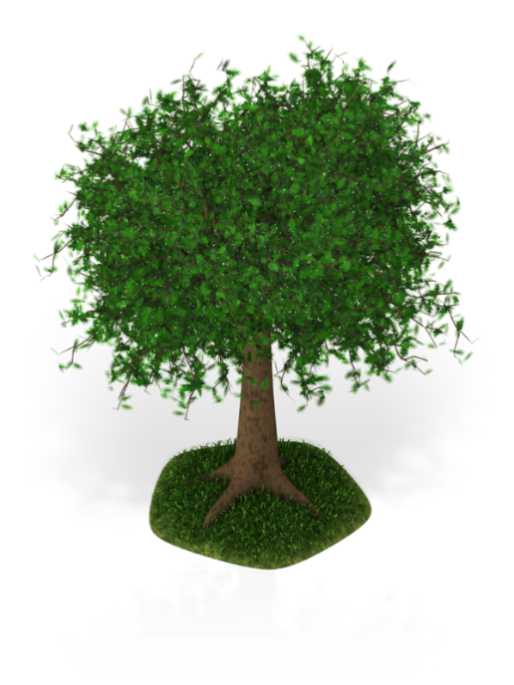 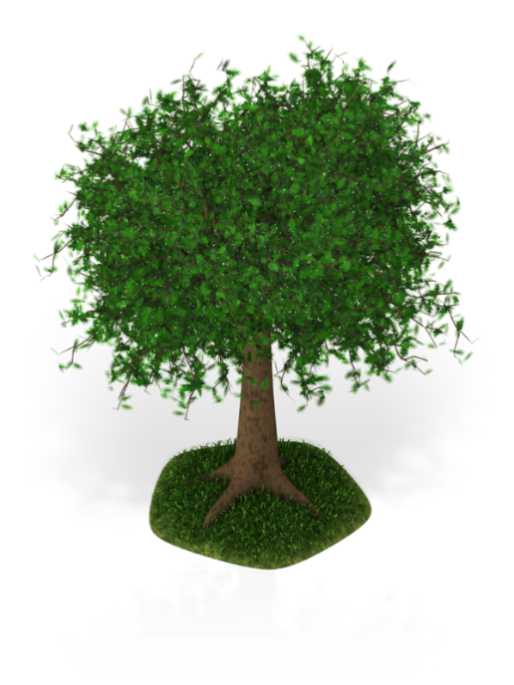 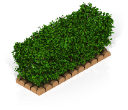 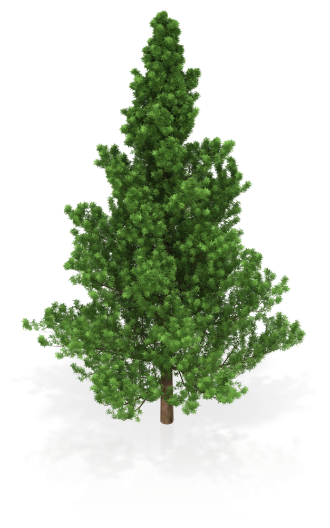 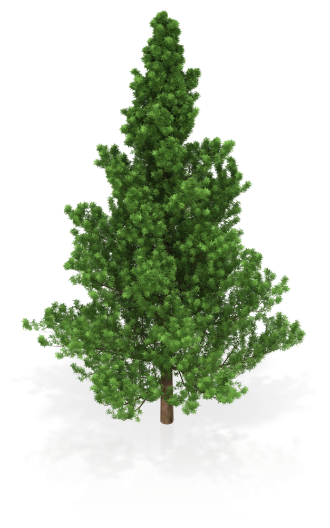 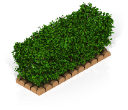 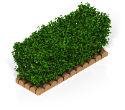 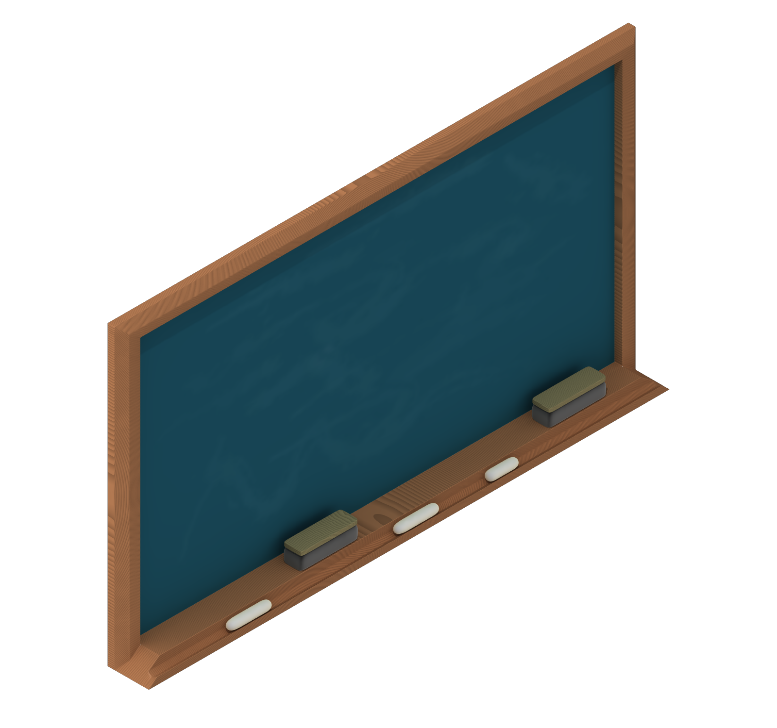 Sets need for children to be in the program 85% of the time to get optimal benefit of program
 When attendance falls below 85% an analysis must be completed to include tracking, patterns and well documented efforts
Attendance Follow-up
When to terminate families from program
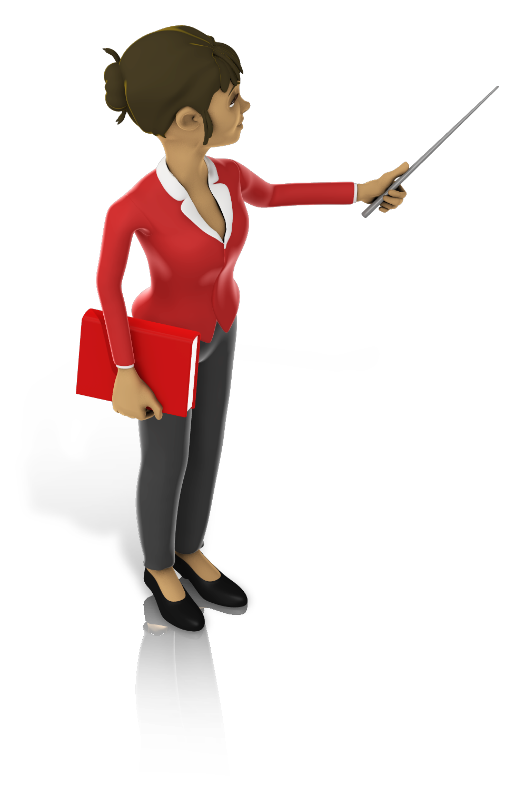 Policy ERSEA 6
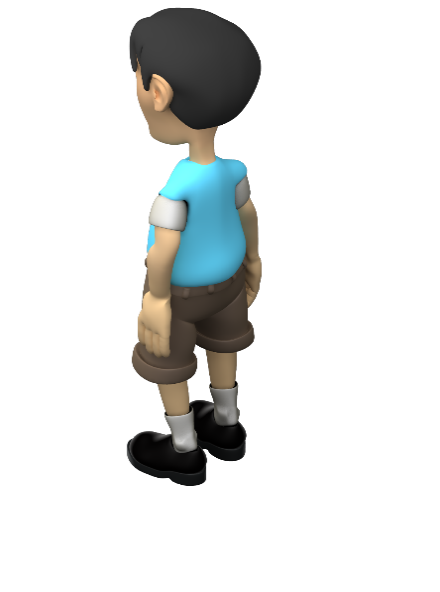 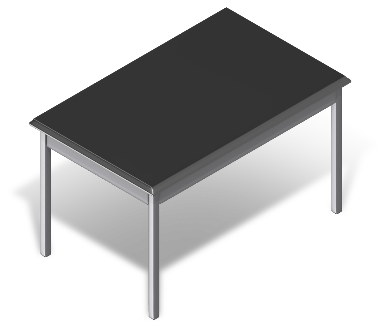 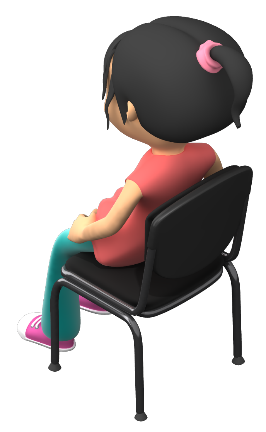 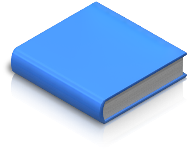 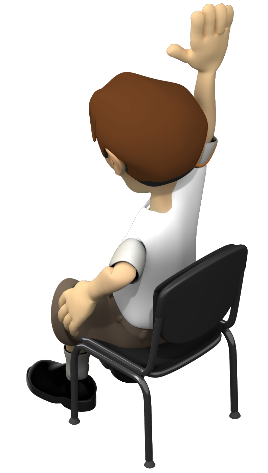 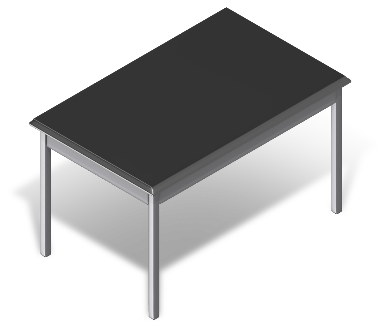 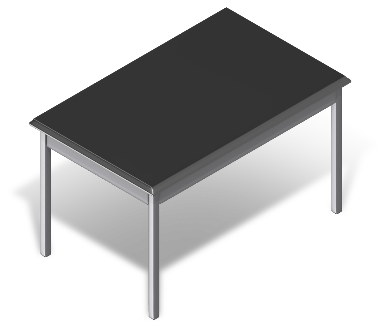 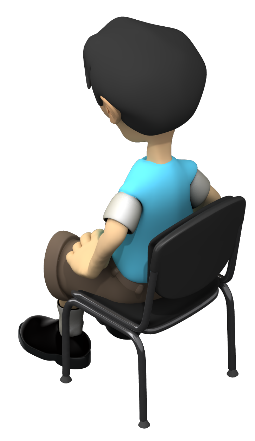 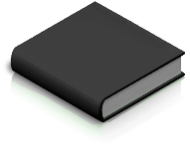 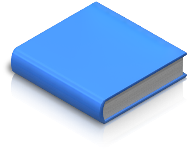 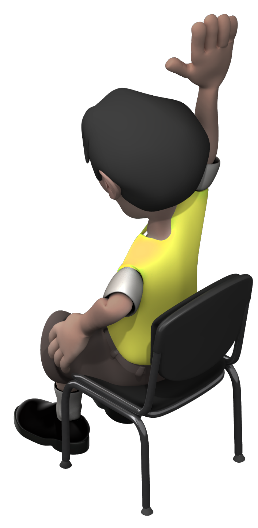 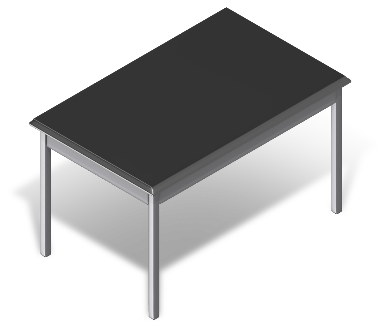 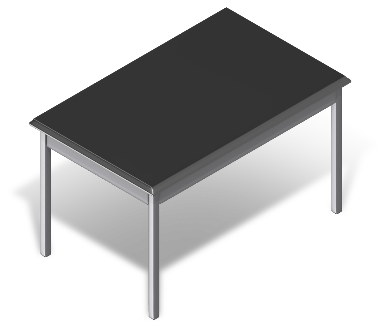 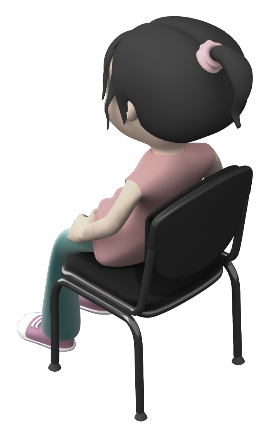 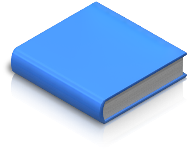 [Speaker Notes: 85% is the goal that This program is working to use to maintain attendance.  This makes us aware that children will only be able to receive the benefits of the program through daily attendance.]
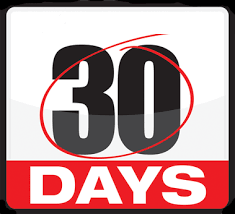 Remember….
Head Start is here to support families needs while receiving services through actual participation.  
When a family decides they no longer want to attend the program they may withdraw at any time
When a family is not participating in the program, and the program (staff) does not see the family participating in the program, the slot must be vacated.  1305.
Families have 10 days to communicate or contact program
Program must fill the vacant slot within 30 days.
The program (delegate)  may be charged by the grantee or OHS for slots vacant more than 30 days.
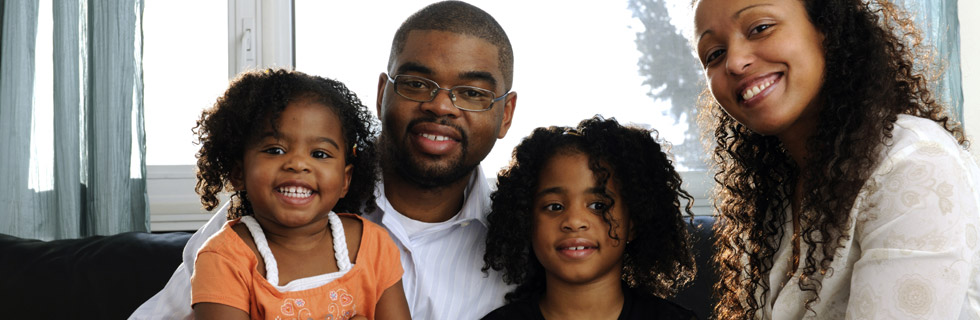 NEW
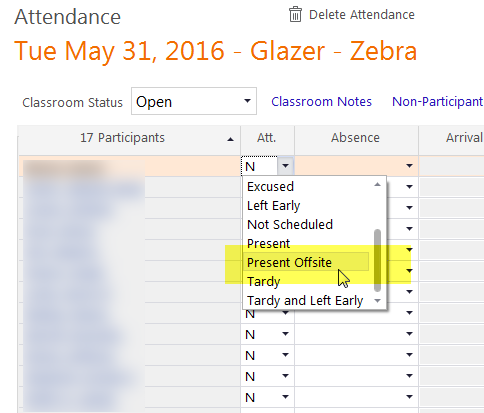 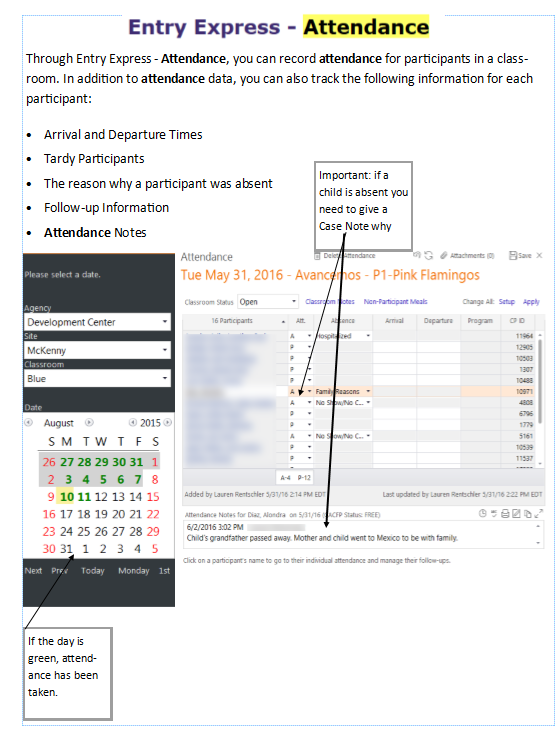 A-Absent
P-Present
N-Non-Schedule Day (only for Home Visitors
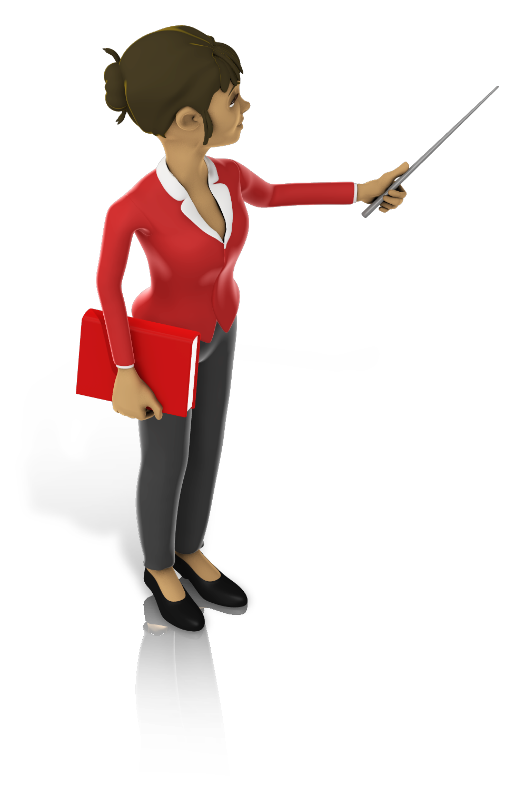 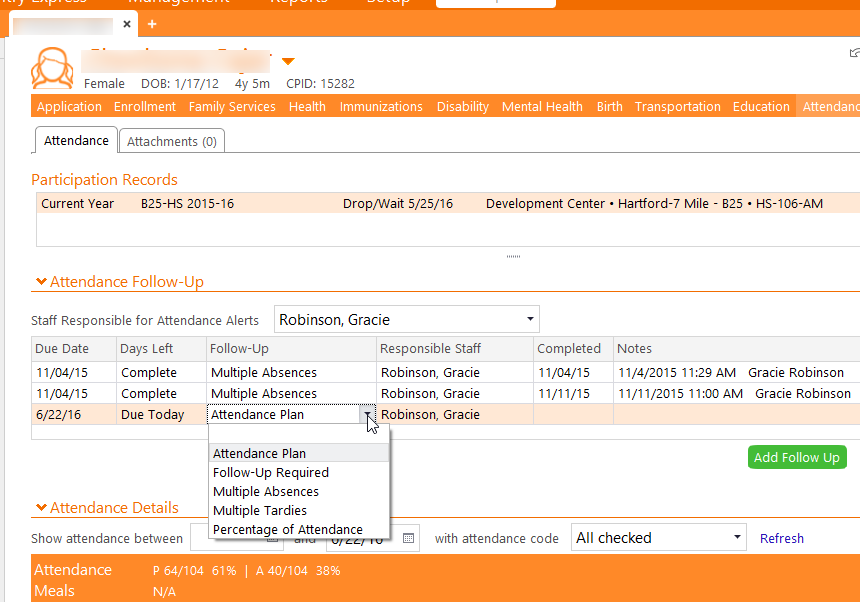 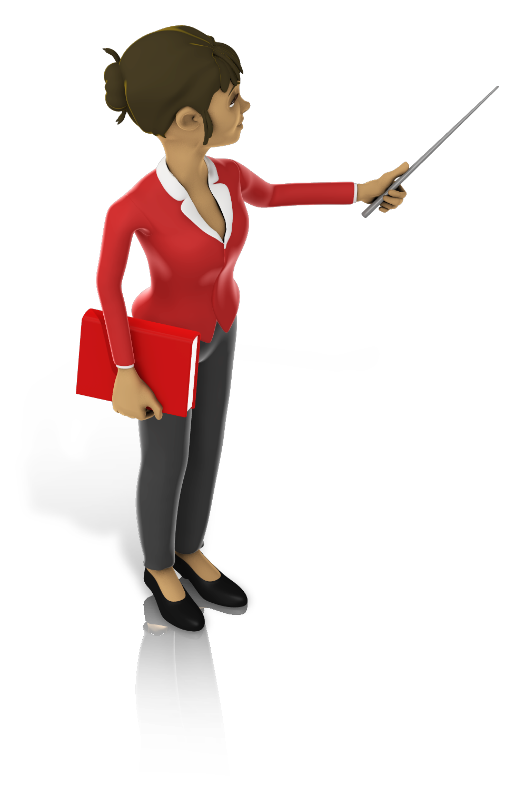 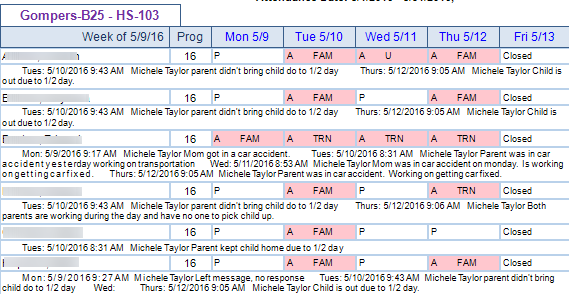 Report 2310
Case Noting
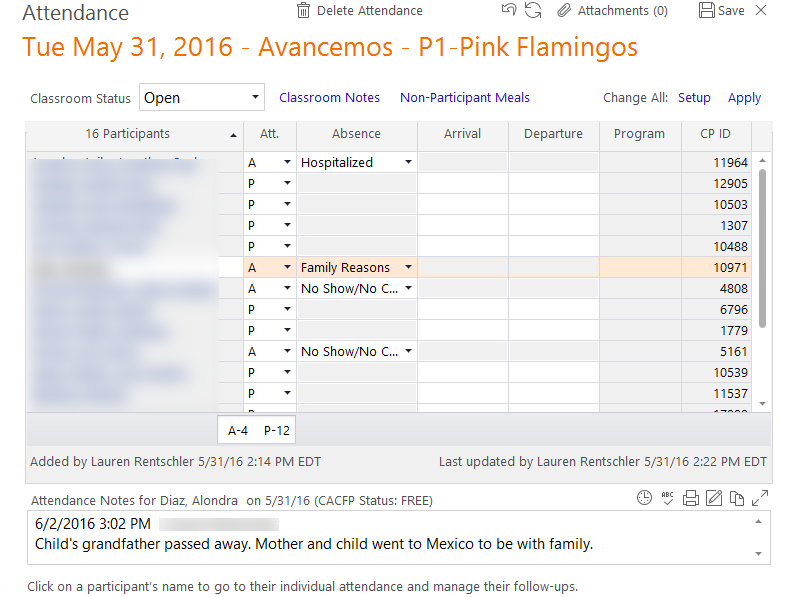 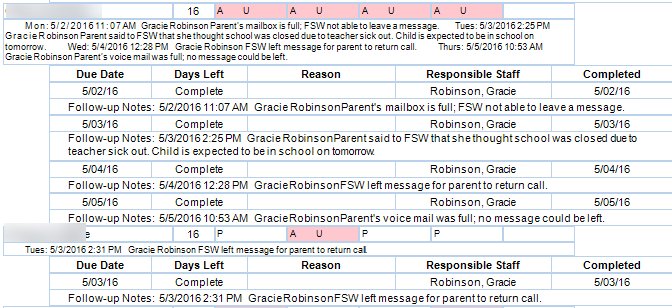 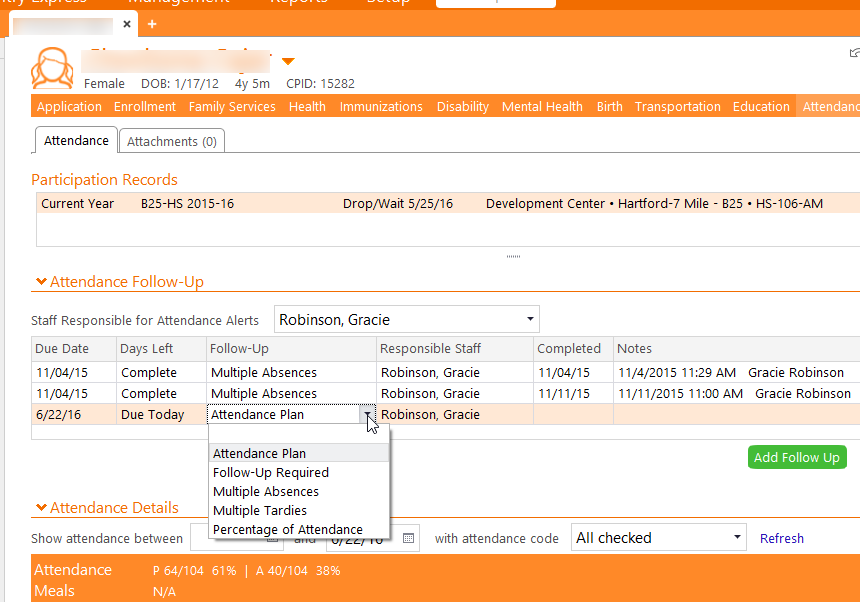 Class Closures
Only CSI can close classrooms—please notify your Data person if a classroom/building has to close down
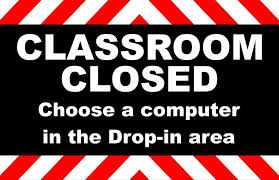 Important: if your class closes down for a reason—it must be noted in classroom Notes-  Explain in detail why your class was closed.
Cancelled– If it is weather related or building issues
Closed– Pre-Planned Delegate closing
Holiday-Christmas, New years even etc.
Teacher workday-i.e. High scope training
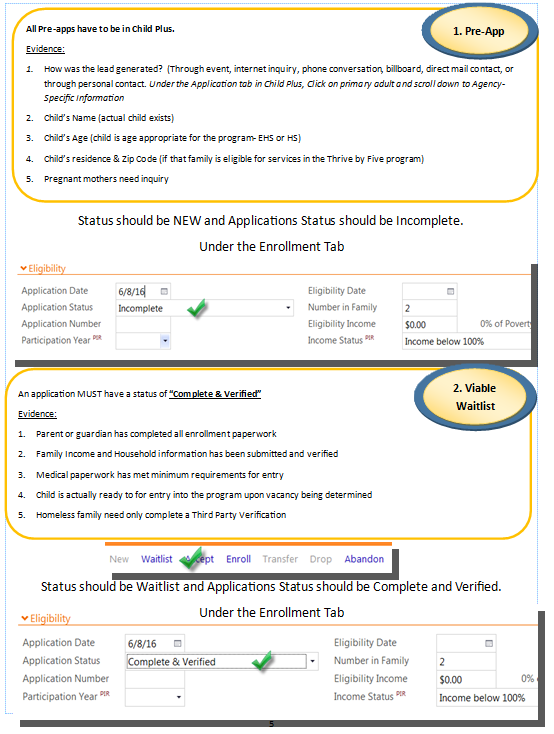 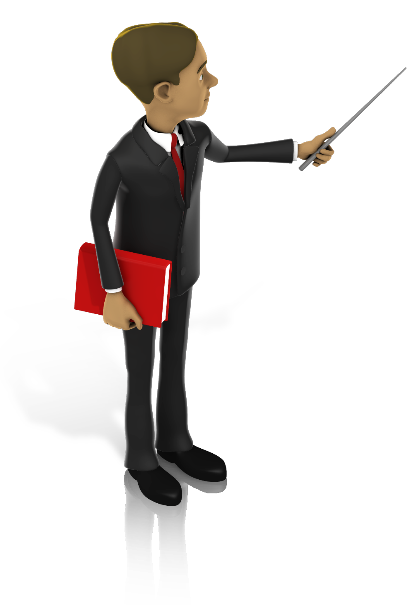 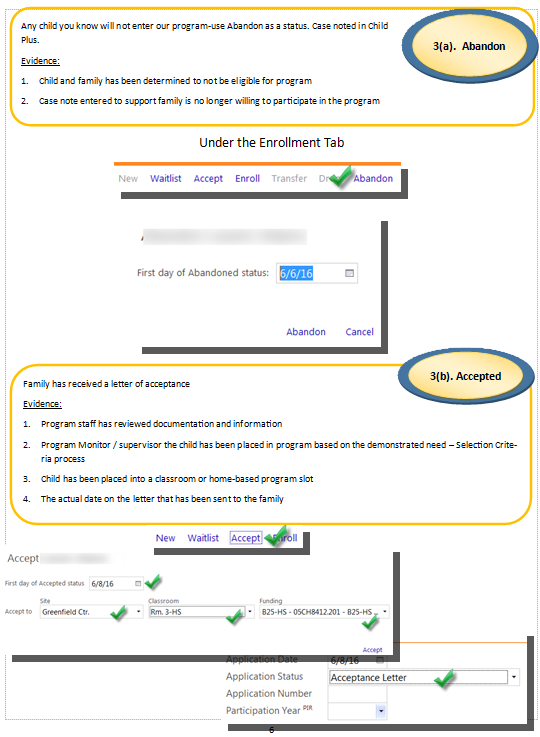 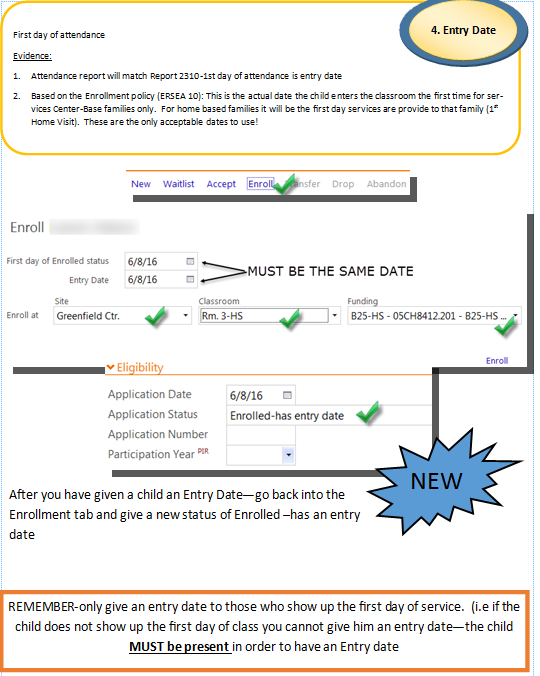 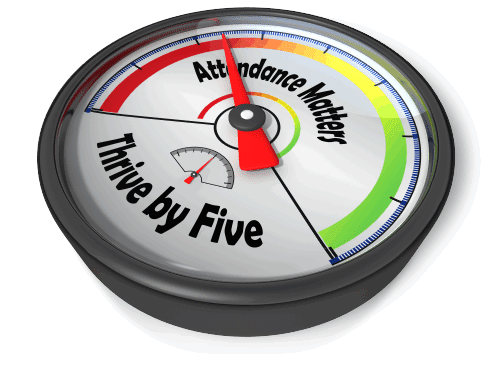 Darlene wants to show you some upcoming new things in Child Plus
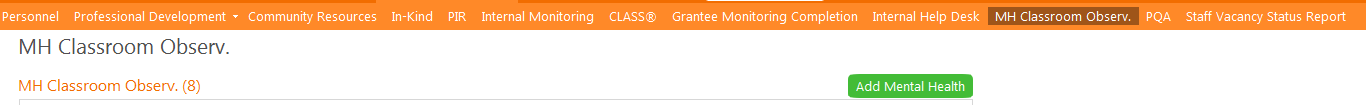 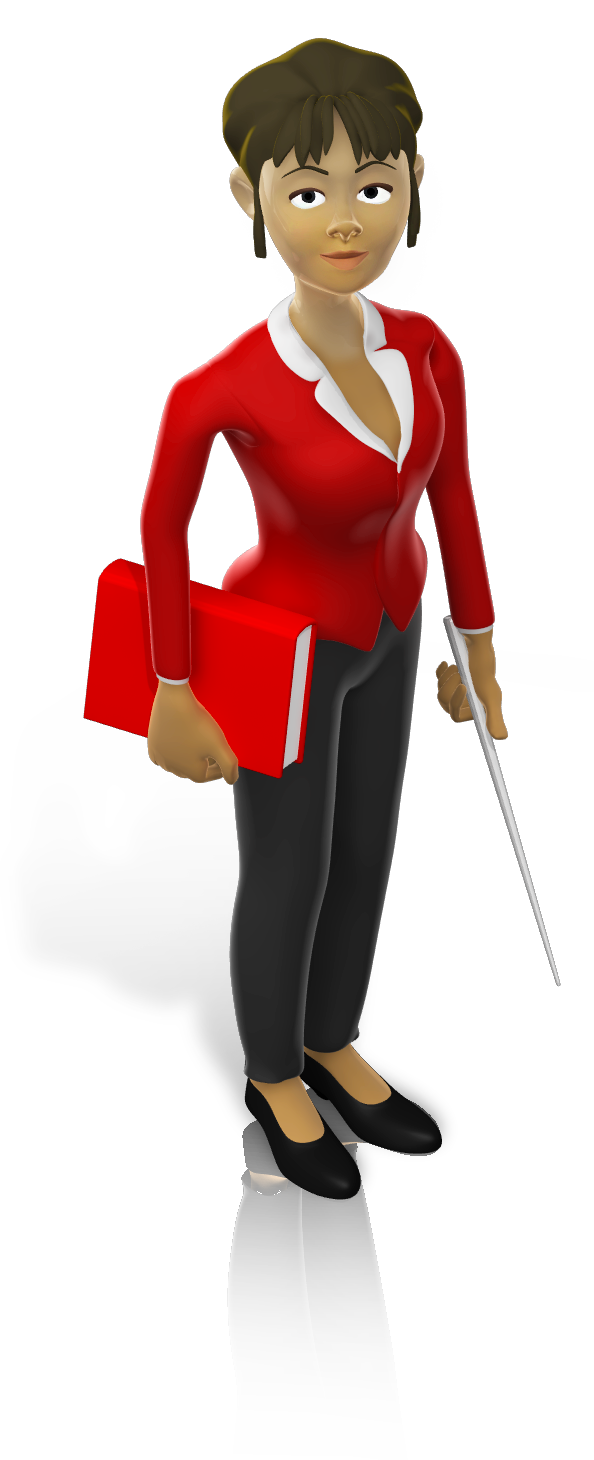 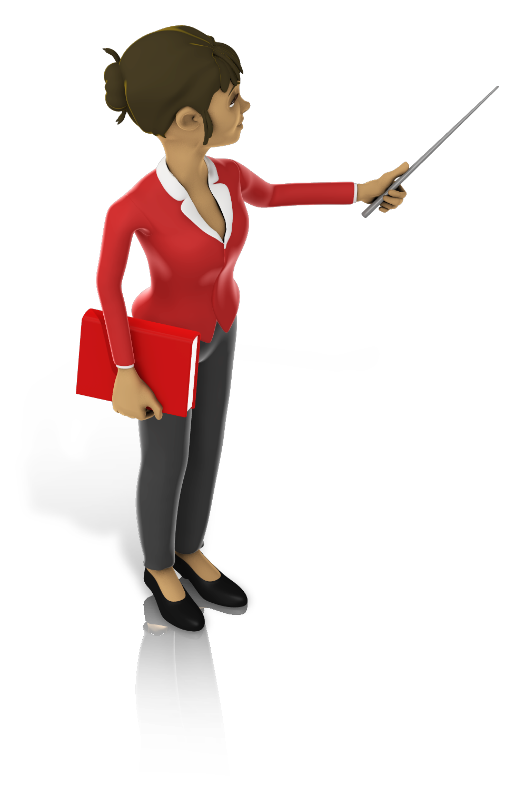 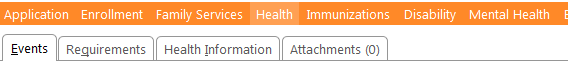 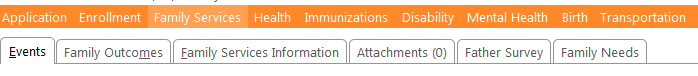 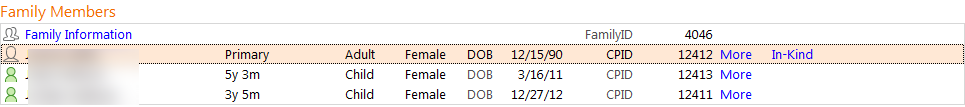 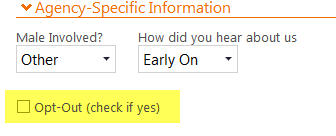 Online Application—go to Thrivebyfivedetroit.org  Click on Contact Us
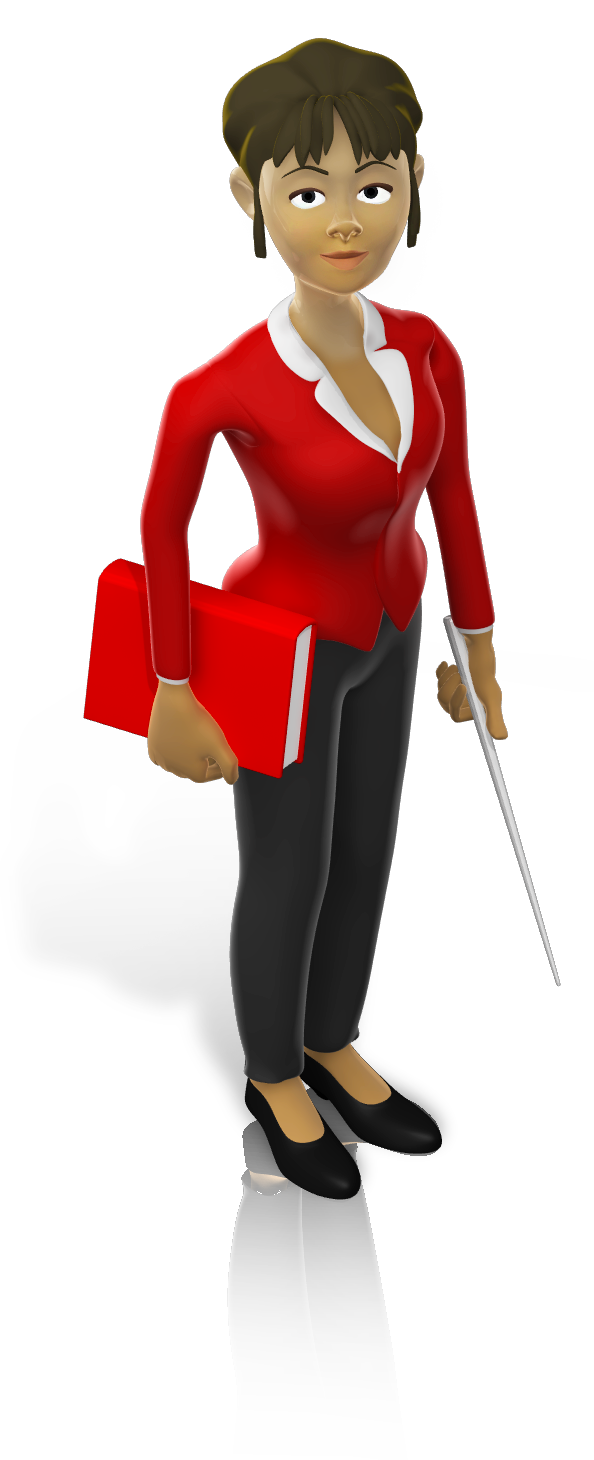 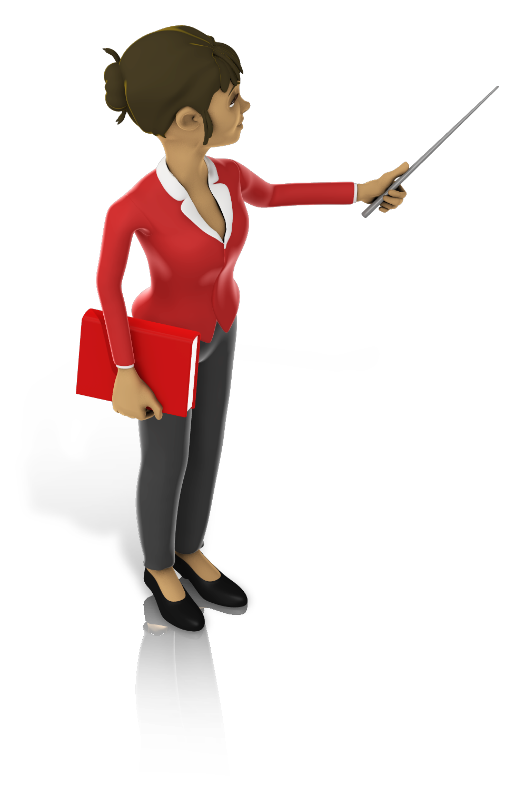 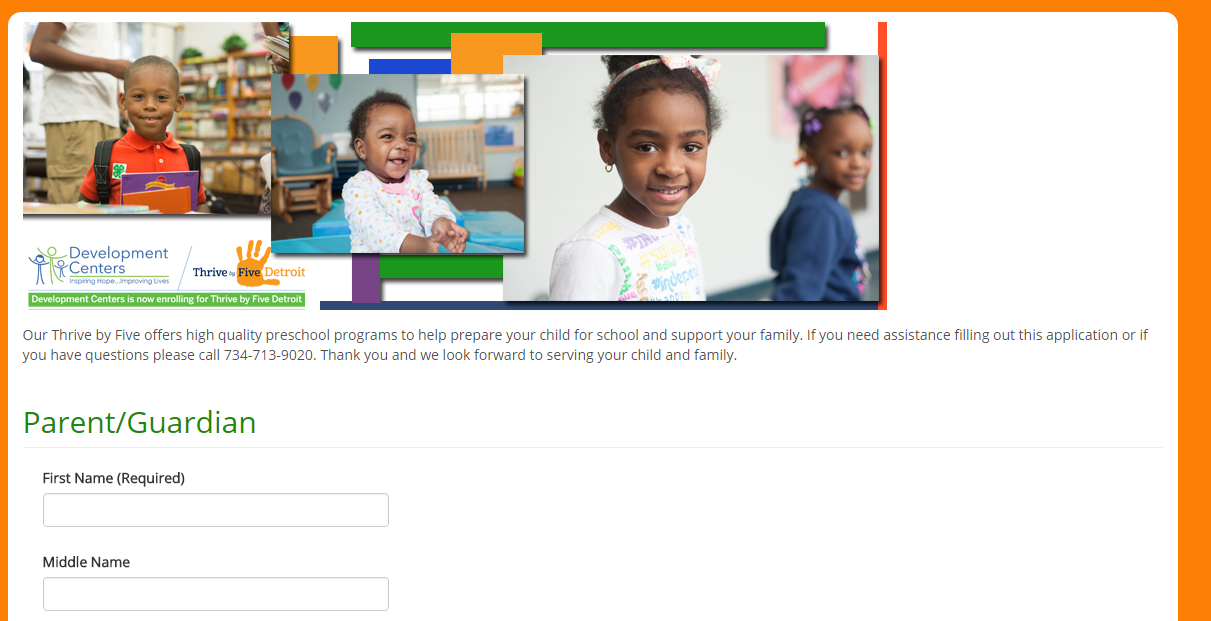 1 Fed.Reg/Vol.52 NO 81
The “Number Present” is defined as children who are in class for any part of the classroom day and children who are not in class but receiving Head Start services during the day at another site.
3 OHS – PC – I – 064    | September 17, 2007
In calculating average daily attendance does a program use funded or actual enrollment?
Average daily attendance is calculated by dividing the number of children attending the program on any given day by the number of children enrolled (excluding vacancies) in the program on that same day.
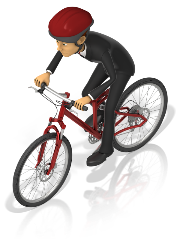 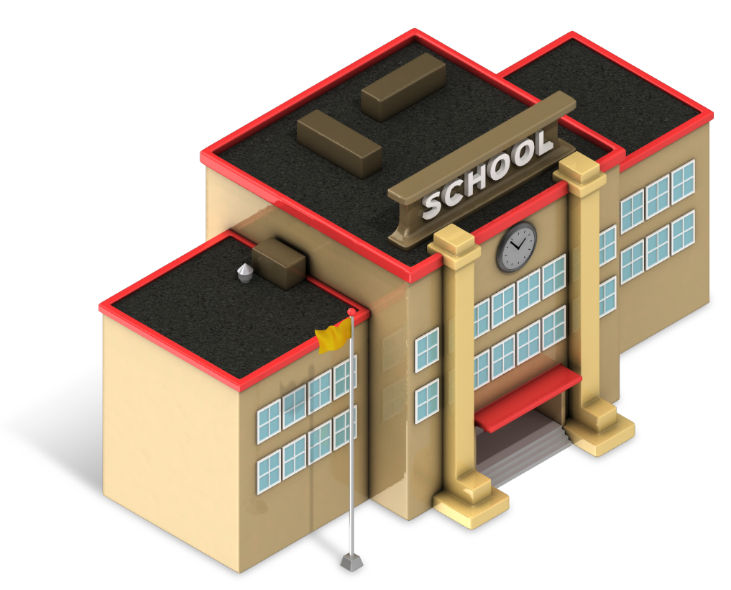 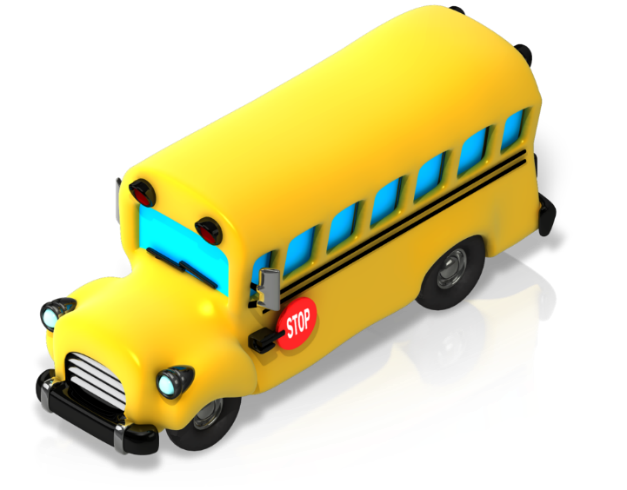 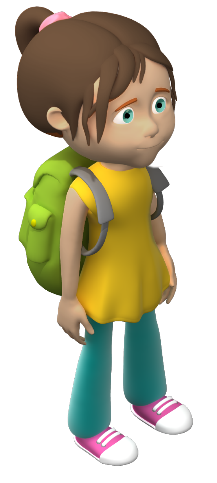 2 Funded Enrollment
is defined  as the number of children whom the grantee has been funded to serve and , as indicated in the approved application or, if applicable  as negotiated between the grantee and the Head Start program office
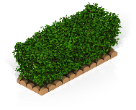 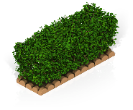 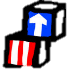 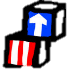 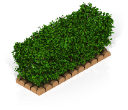 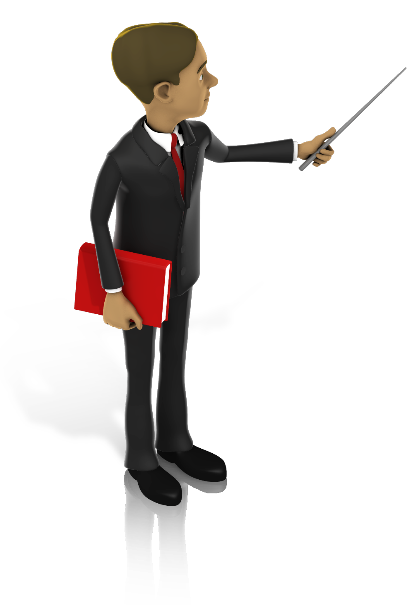 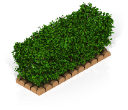 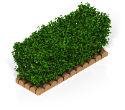 ADA Formula:
ADA = Number Present
            Actual Enrollment
[Speaker Notes: The goal of Office of Head Start and their position is that the Funded enrollment and Actual Enrollment should be the same.  Programs have a responsibility to be fully enrolled on day one of the program year and no later than the end of the 1st program month.  However,  when a program does not meet its full enrollment than we have to lean on the guidance to ensure we have a percentage that will accurately depict the success of the program.]
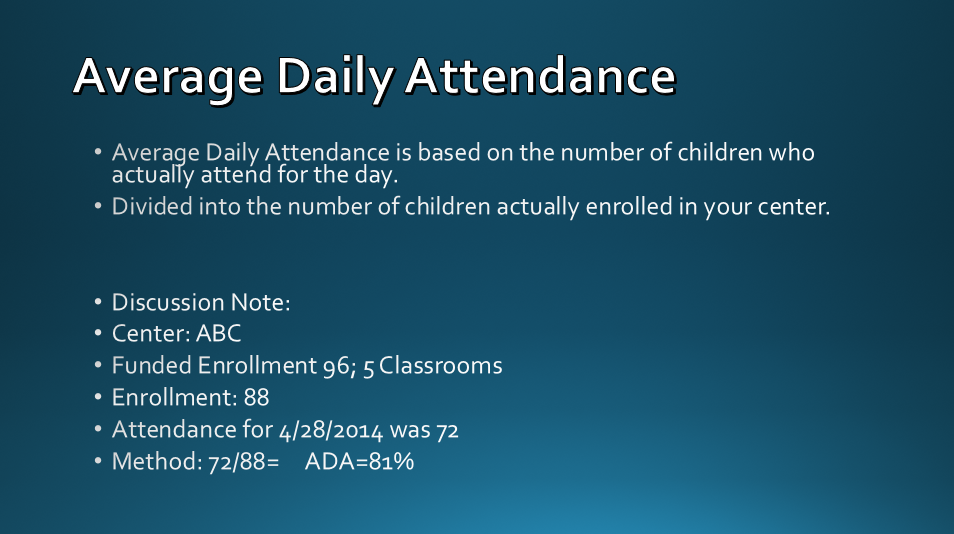 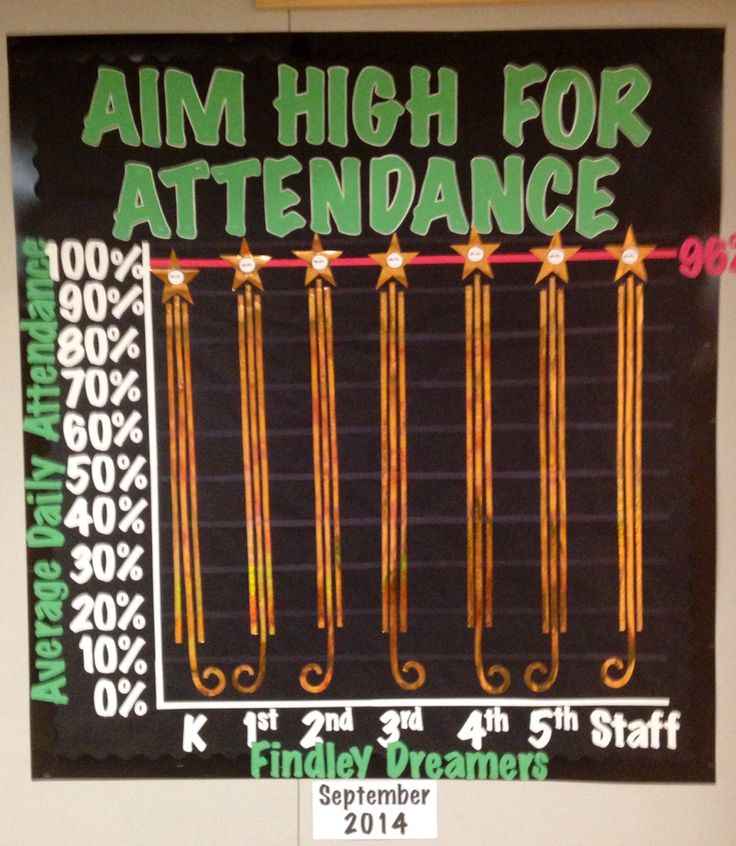 What’s the Answer?
Discussion Note:
Center: ABC  
Funded Enrollment 96; 5 Classrooms
Enrollment: 88
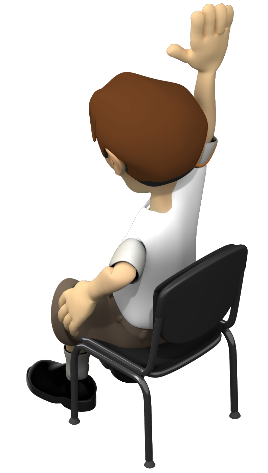 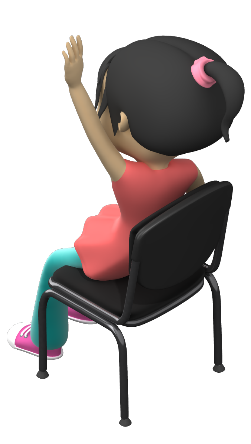 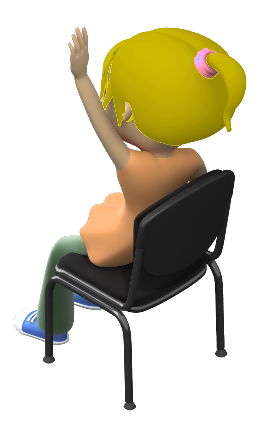 [Speaker Notes: Center: ABC  
Funded Enrollment 96; 5 Classrooms
Enrollment: 88
Attendance for 4/28/2014 was 72
Method: 72/88=     ADA=81%]
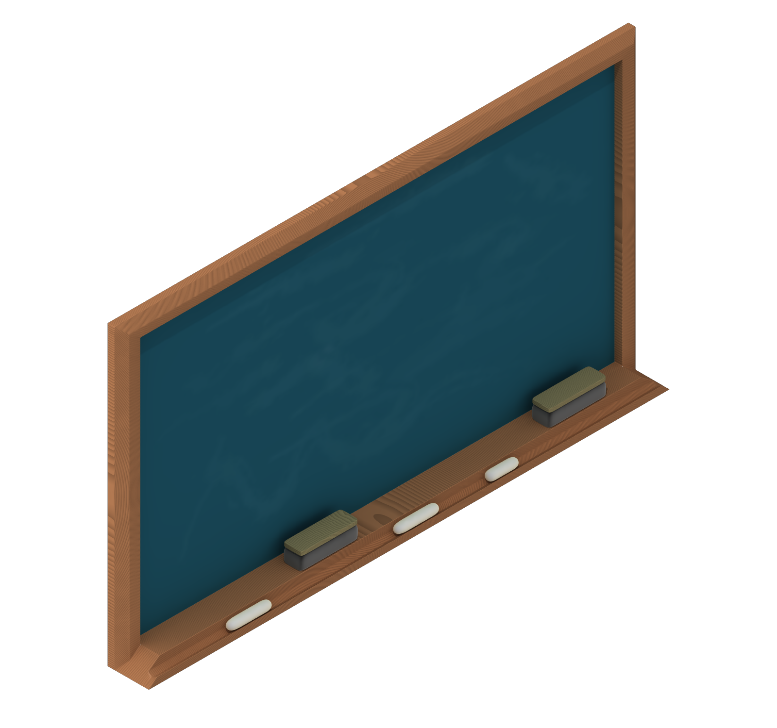 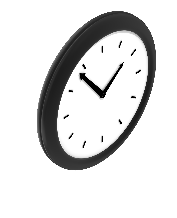 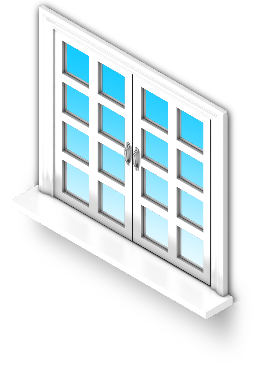 Ghost Children.
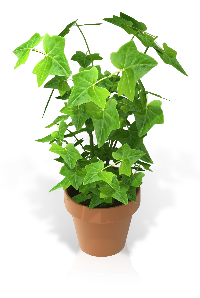 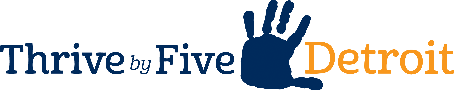 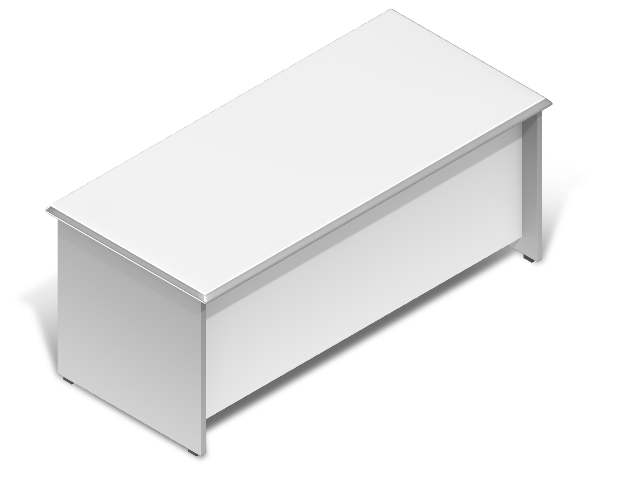 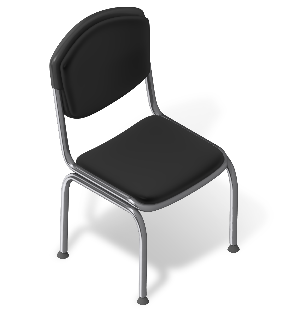 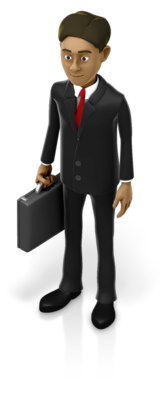 Mr. Shepherd
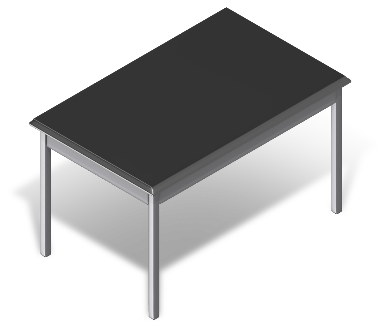 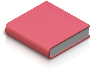 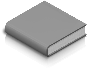 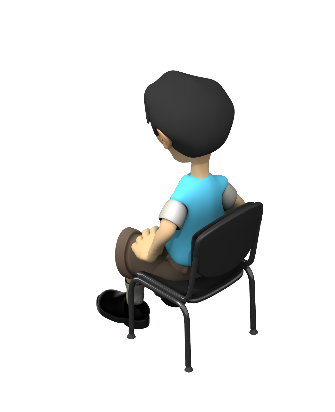 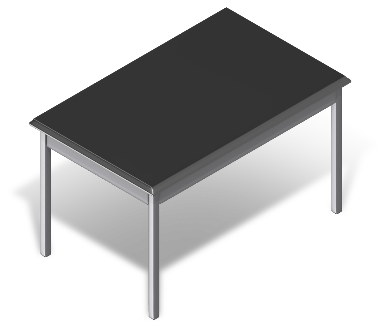 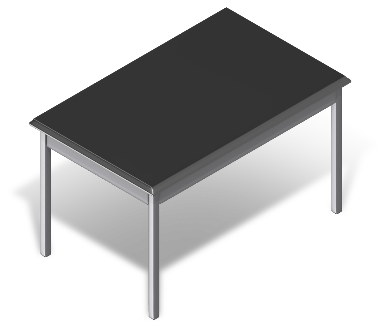 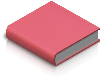 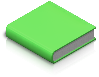 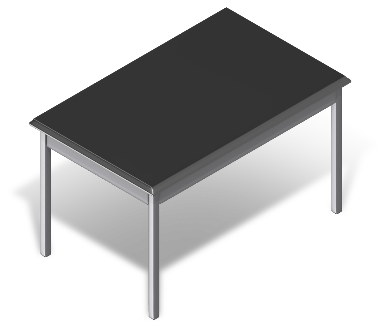 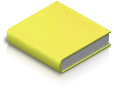 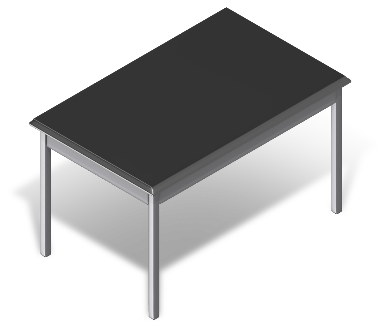 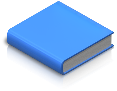 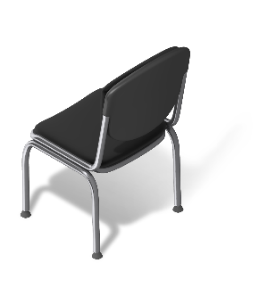 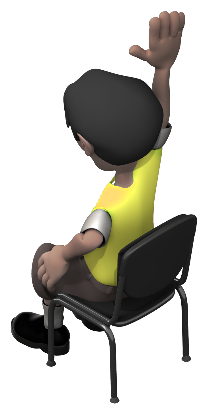 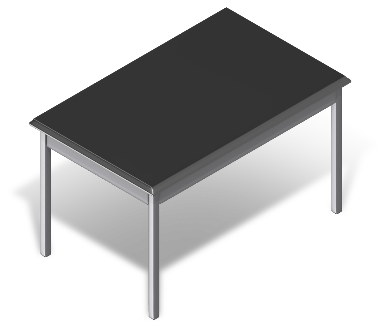 School Readiness.
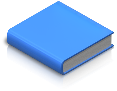 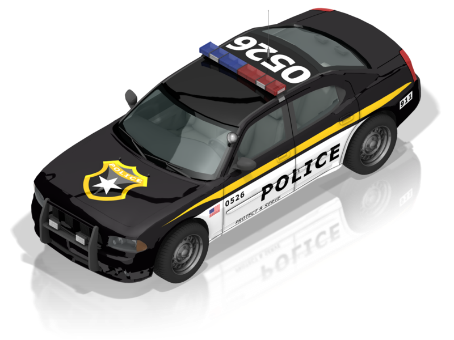 ATTENDANCE PO PO
What is Chronic Absence?


“Missing 10% or more of school for any reason – excused, unexcused, etc. It is an indication that a student is academically at risk due to missing too much school starting in Kindergarten.” 
“Reducing Chronic Absence: A Springboard for Academic Success”,Chang, Hedy, www.attendanceworks.org, Spring s014
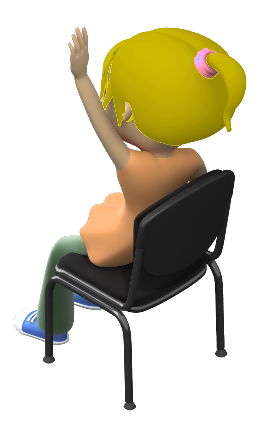 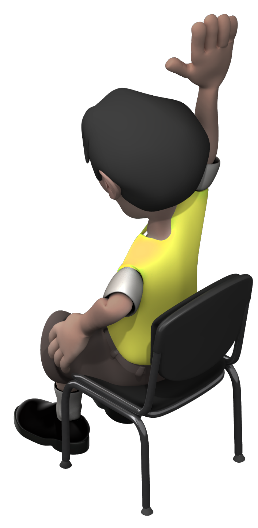 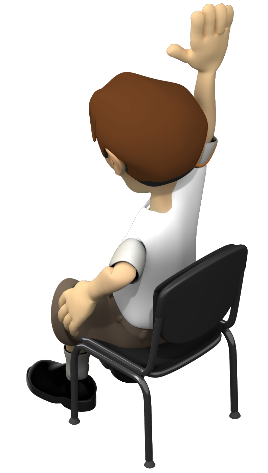 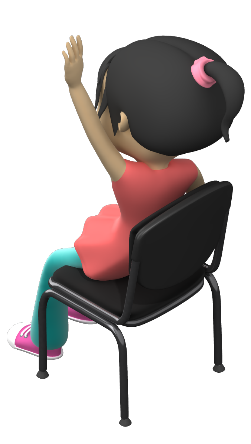 Corey Shepherd
Ghost Children

Programs that try to hold on to children who have been enrolled, but they are no longer participating in their program.  This  misrepresents the actual enrollment of the program, by not dropping or withdrawing a child who does not participate in the program. These slots are typically held longer than 30 days.  

IF A CHILD IS ENROLLED BUT NOT ATTENDING, AND FAMILY DOES NOT COMMUNICATE, OR HAVE PROVIDED A REASONABLE TIME FOR WHEN THE CHILD SHOULD  ACTIVELY RETURN TO PROGRAM  THIS CHILD SHOULD BE DROPPED OR PLACED ON THE WAITING LIST.

Please review the Thrive by Five policy to ensure you do not have fraudulent numbers represented  in your agency.
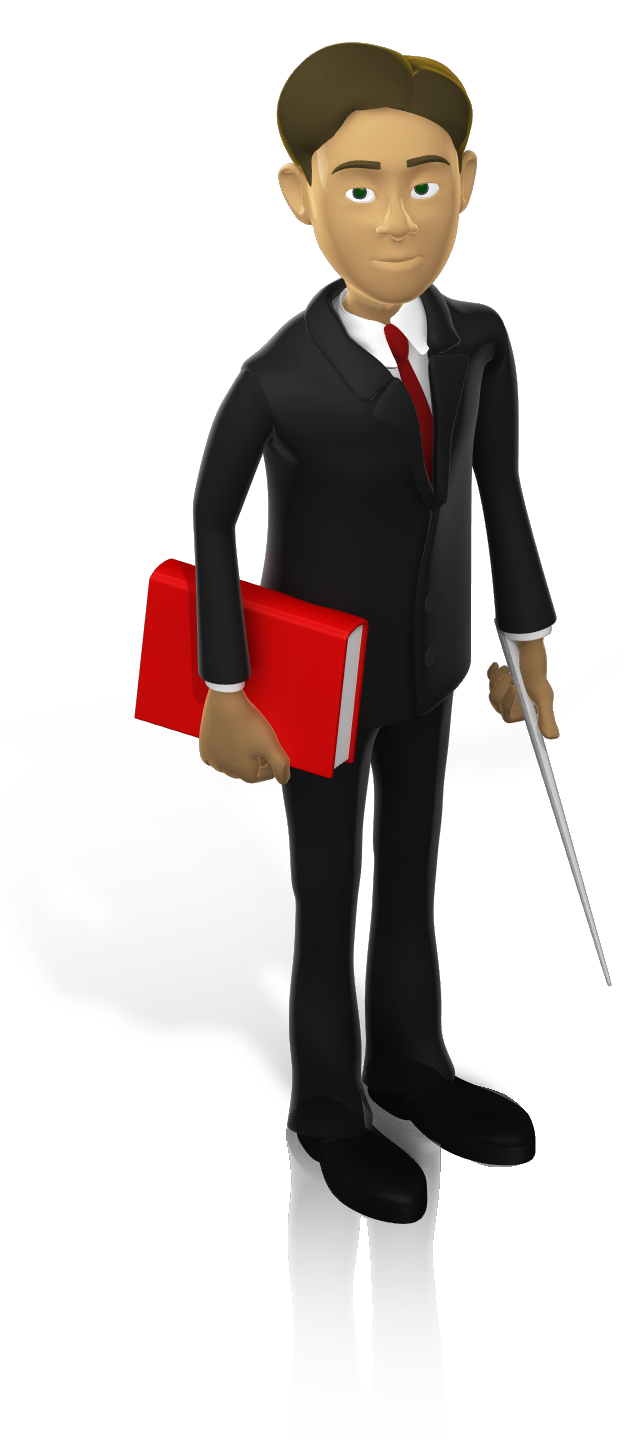 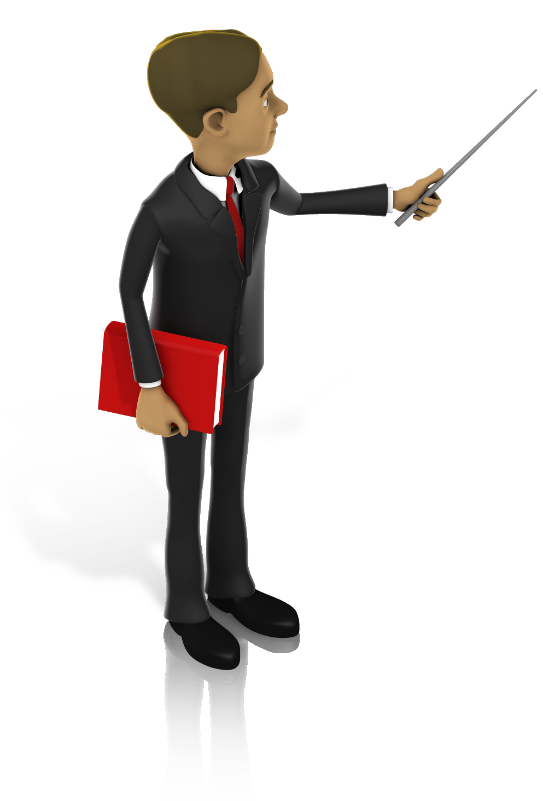 [Speaker Notes: These children are identified in the attendance tracking systems. Sometimes we forget to drop children from our roles, but that contributes to an inflated number of children who are not getting services.]
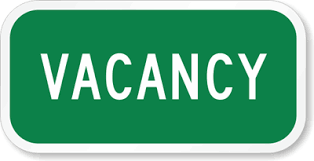 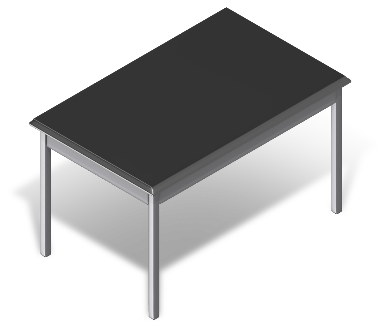 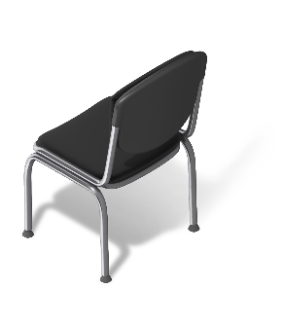 [Speaker Notes: i.  In the event a child has been absent for 10 days with no communication, a letter of termination is sent to the family stating that the child will be moved to the waitlist or the slot has been vacated.]
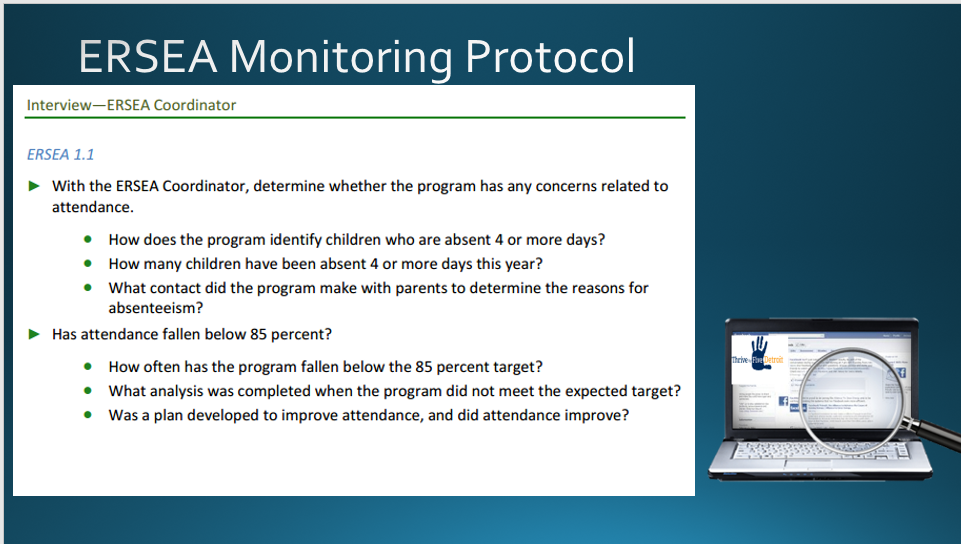 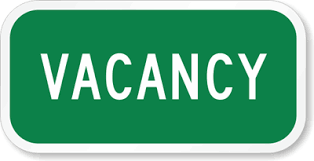 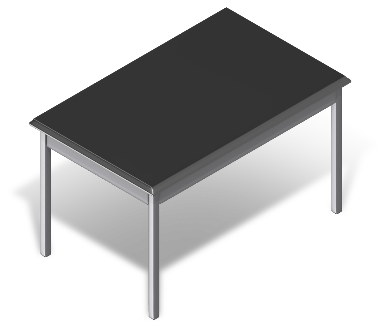 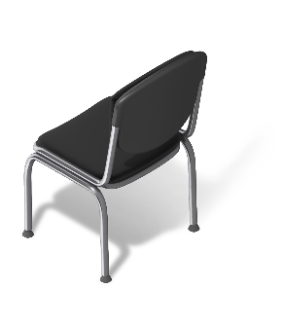 [Speaker Notes: i.  In the event a child has been absent for 10 days with no communication, a letter of termination is sent to the family stating that the child will be moved to the waitlist or the slot has been vacated.]
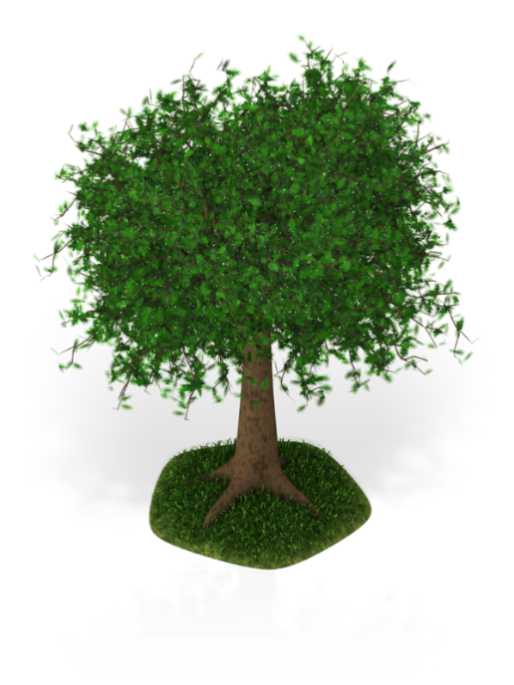 45 CFR 1305.8
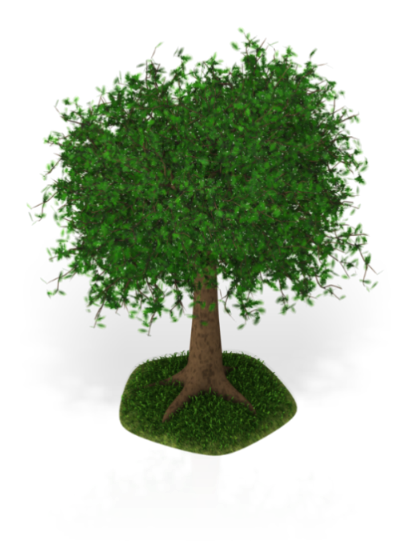 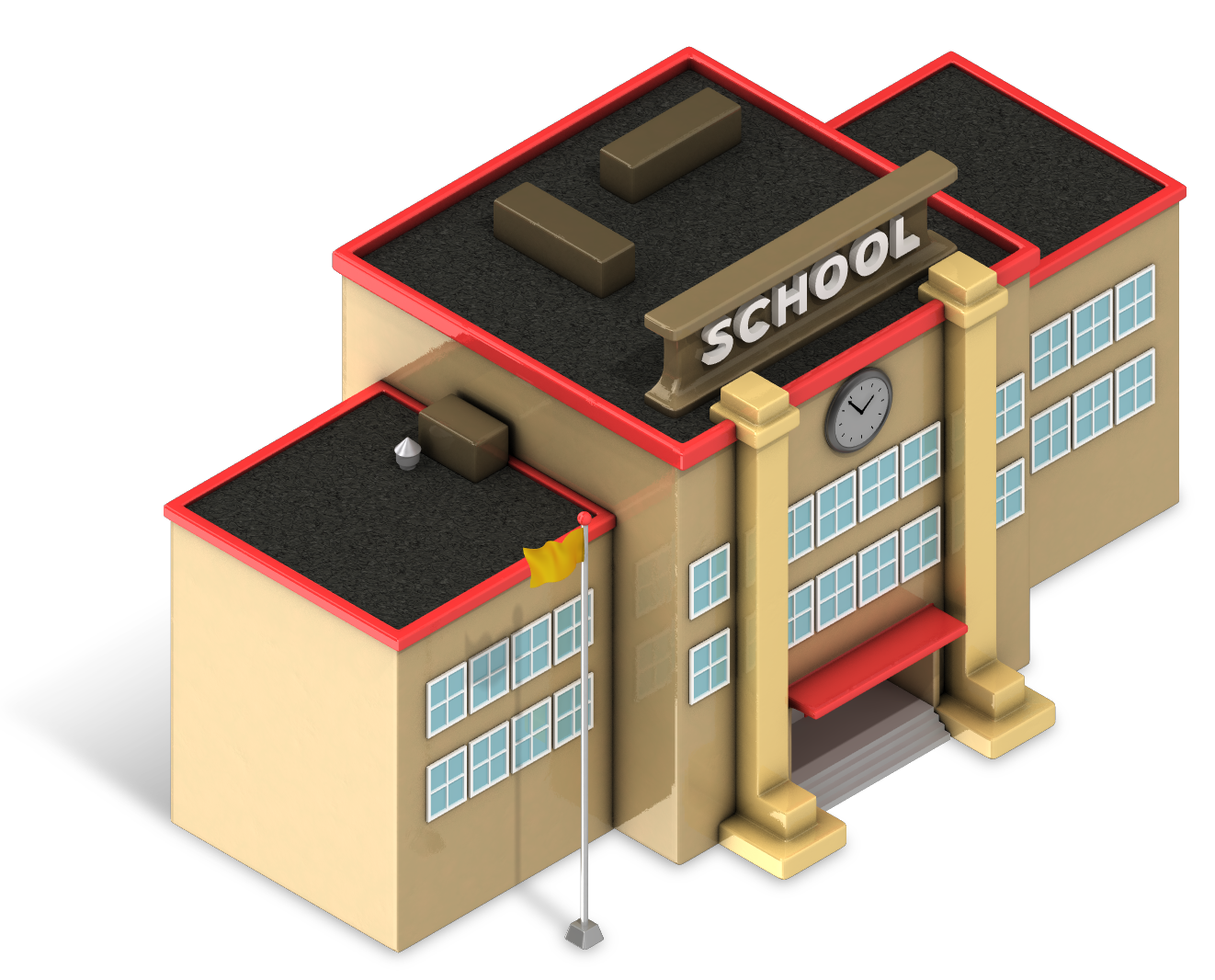 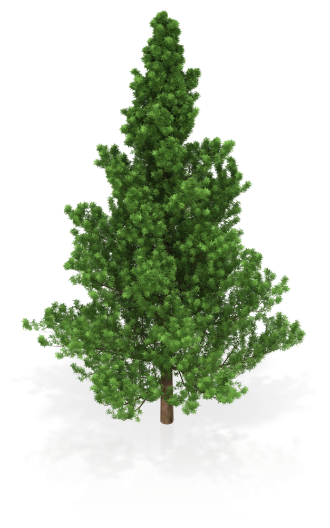 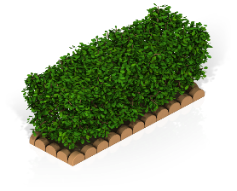 (b) If the absences are a result of illness or if they are well documented absences for other reasons, no special action is required.
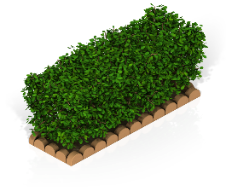 If, however, the absences result from other factors, including temporary family problems that affect a child's regular attendance, the program must initiate appropriate family support procedures for all children with four or more consecutive unexcused absences.
These procedures must include home visits or other direct contact with the child's parents. Contacts with the family must emphasize the benefits of regular attendance, while at the same time remaining sensitive to any special family circumstances influencing attendance patterns.
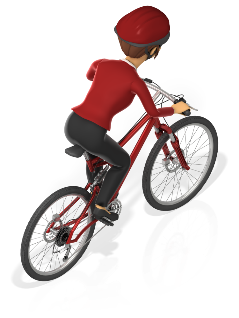 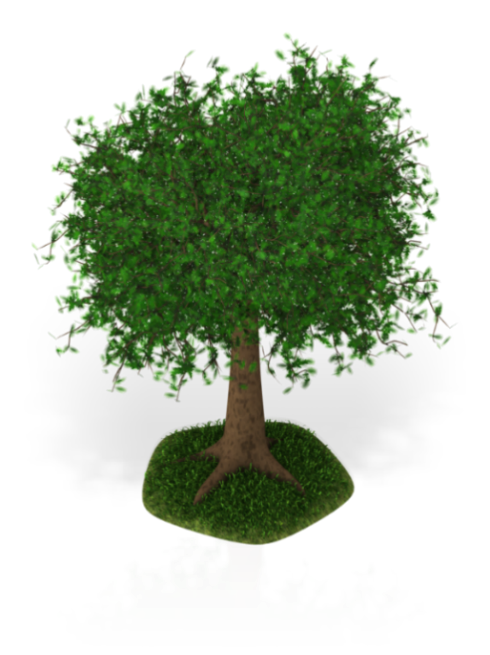 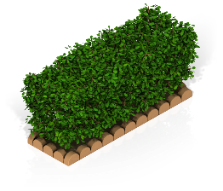 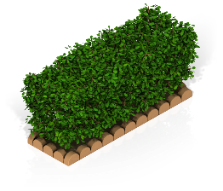 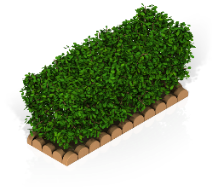 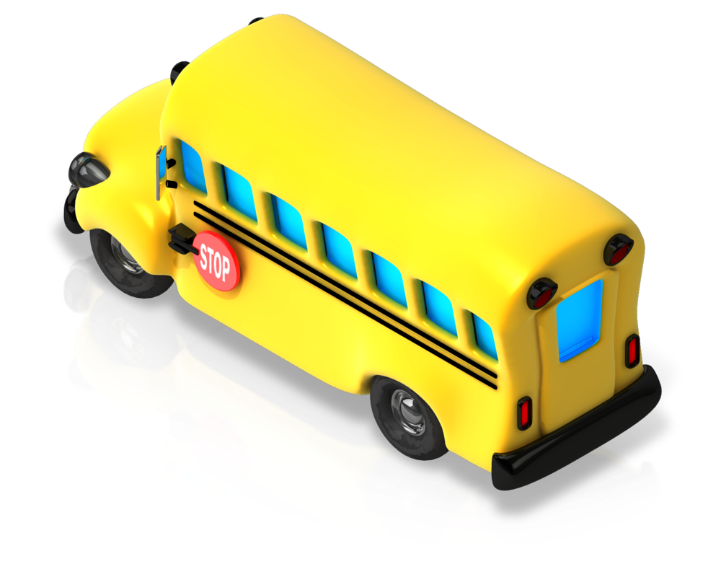 All contacts with the child's family as well as special family support service activities provided by program staff must be documented.
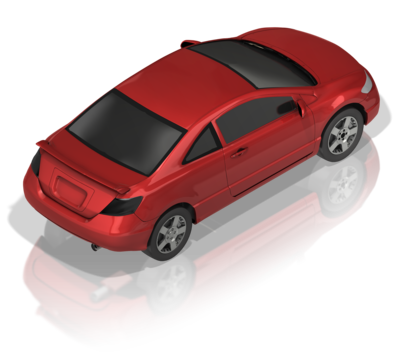 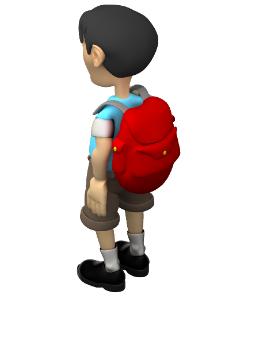 [Speaker Notes: (b) If the absences are a result of illness or if they are well documented absences for other reasons, no special action is required. If, however, the absences result from other factors, including temporary family problems that affect a child's regular attendance, the program must initiate appropriate family support procedures for all children with four or more consecutive unexcused absences.

 These procedures must include home visits or other direct contact with the child's parents. 
Contacts with the family must emphasize the benefits of regular attendance, 
while at the same time remaining sensitive to any special family circumstances influencing attendance patterns. 

All contacts with the child's family as well as special family support service activities provided by program staff must be documented.]
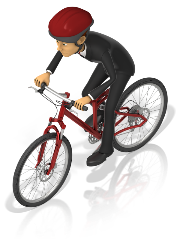 Let’s get our children to school
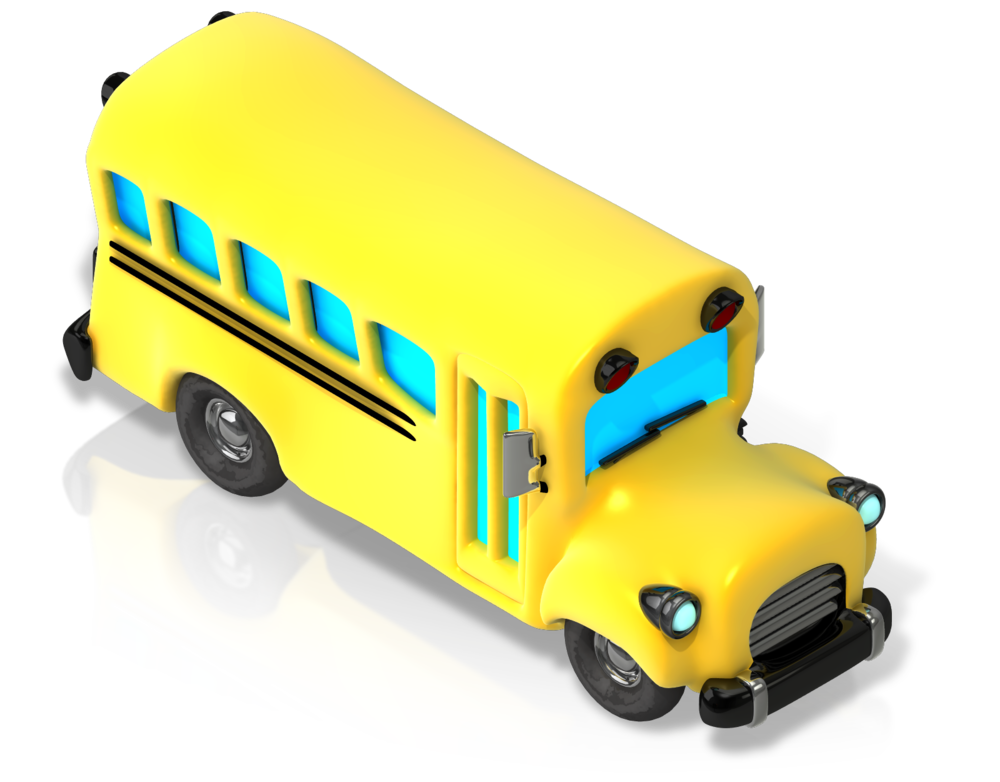 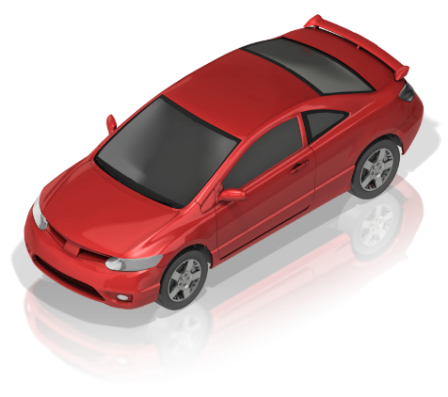 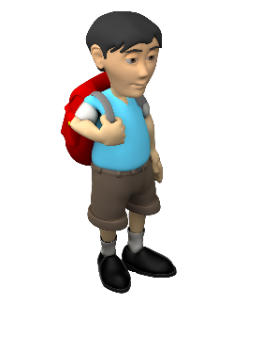 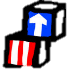 CASE NOTES
Case Notes gives your file and work a voice.
Captures relevant data
Who?
What?
When?
Where?
Why?
Provides a snapshot of the event
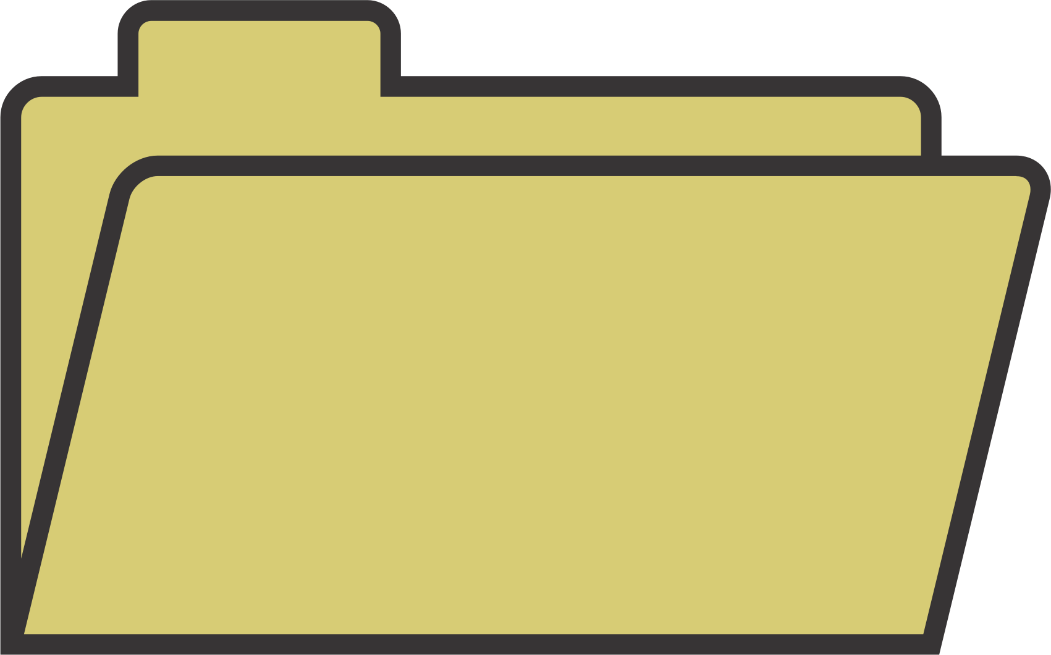 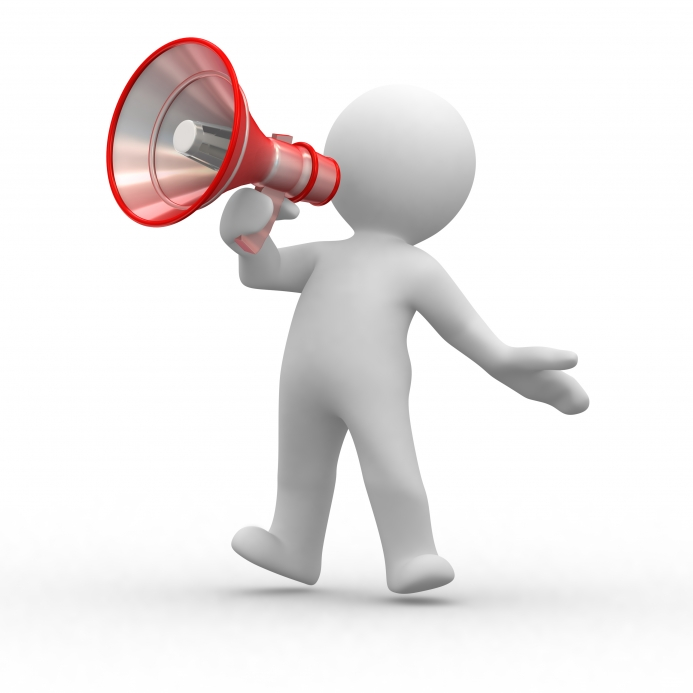 CASE NOTES
Case Notes should be clear and concise
Accurate and brief
Timely
Readable and acceptable grammar

Avoid:
Diagnosis
Clichés, street talk and industry jargon
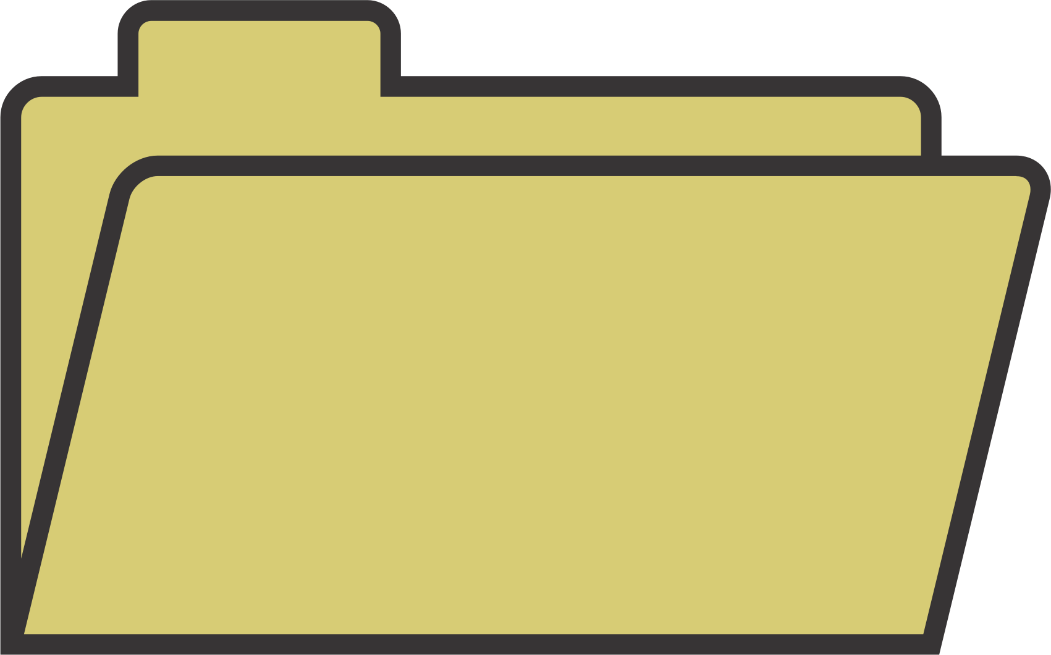 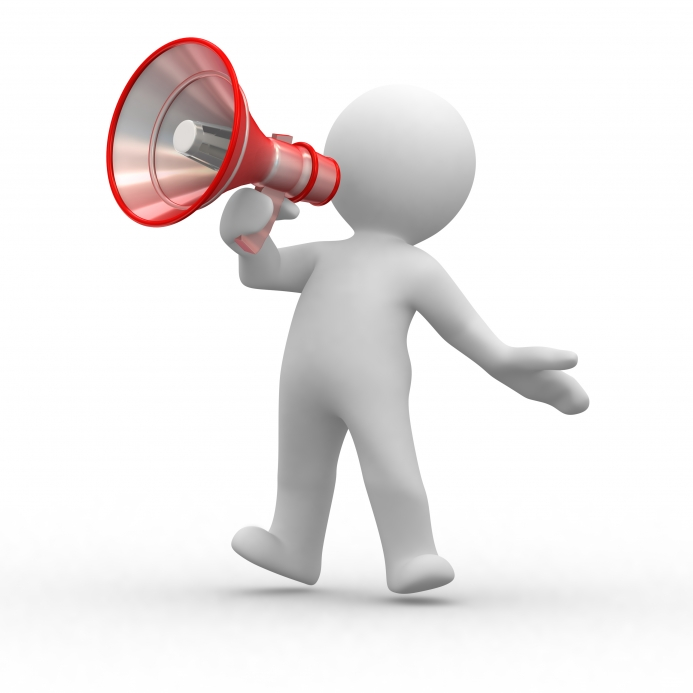